2018 (NWS) Initiatives
A look ahead to 2018 and beyond at NWS operations & services
Break-out session #3
Ryan Willis & Dave Nadler / NWS Peachtree City
North & Central Georgia Partners Workshop
#IWT2017
1
Topics
Communication Tools & Resources
Communicating Threats
Submit-A-Storm-Report (new look)
NWSChat (via mobile device)

2017-18 Probabilistic Snow/Ice Program

HazSimp (Winter)

A review of Impact-Based Warnings (IBW)
2
Communicating Threats
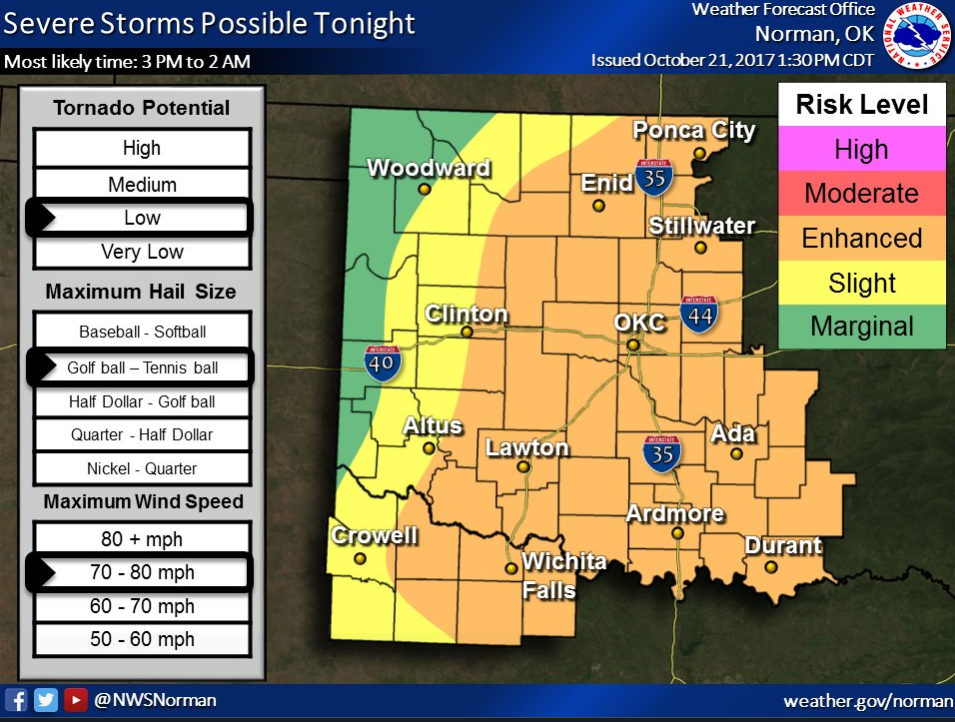 What? 
Experimenting how we can emphasize short-term (Day 1) severe weather threats (see examples) 
Why? 
Probabilities (%) can be confusing & misinterpreted

Colors and threat wording are pending
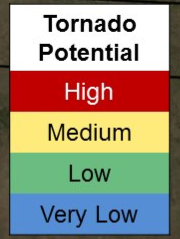 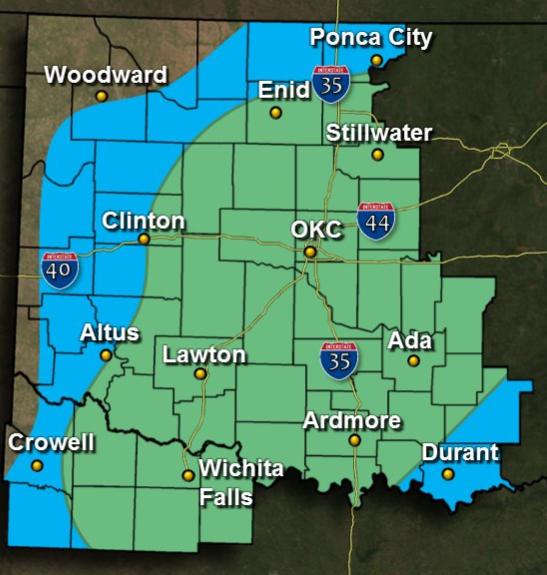 *
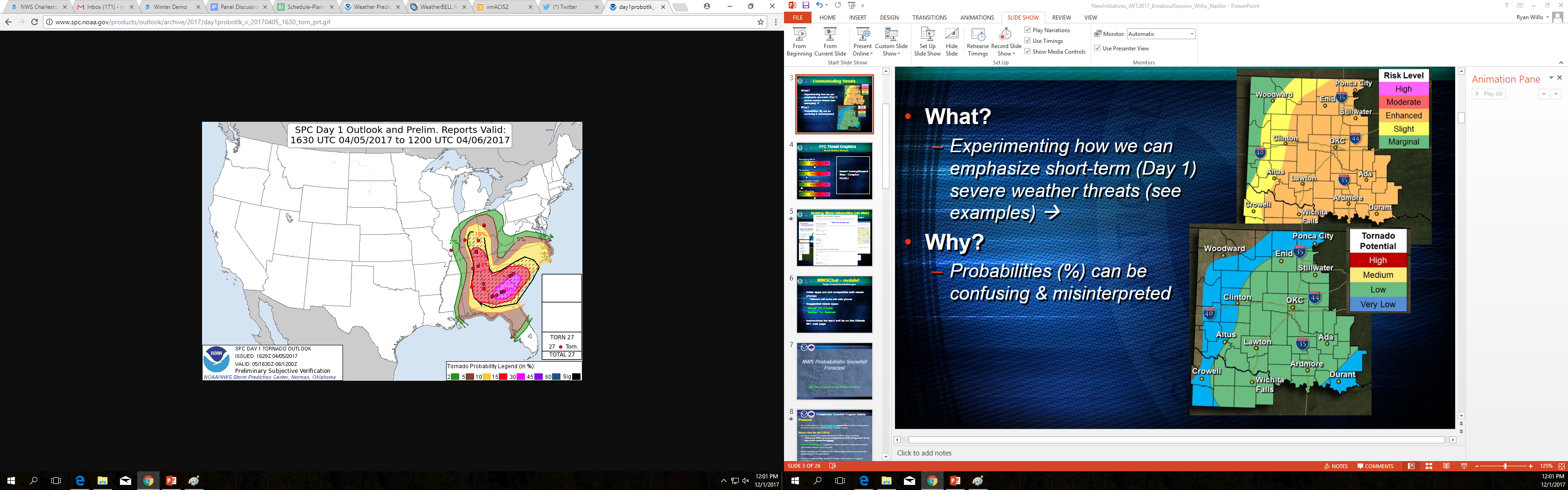 3
FFC Threat Graphics
Severe Weather Example
Damaging Wind
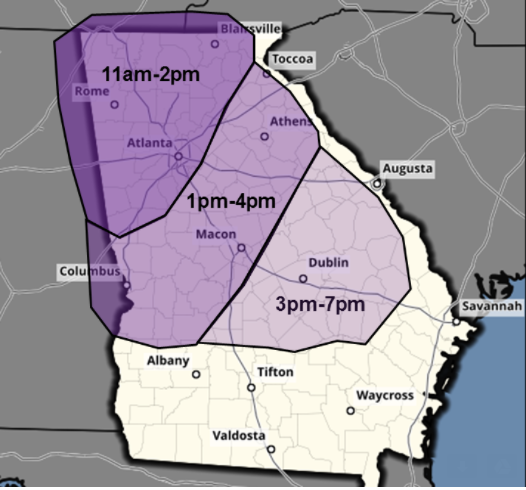 MODERATE
MODERATE
MODERATE
MODERATE
LOW
LOW
LOW
LOW
HIGH
HIGH
HIGH
HIGH
Tornadoes
Large Hail (≥ 1 inch)
Flash Flooding
Sending Storm Information (via Web)
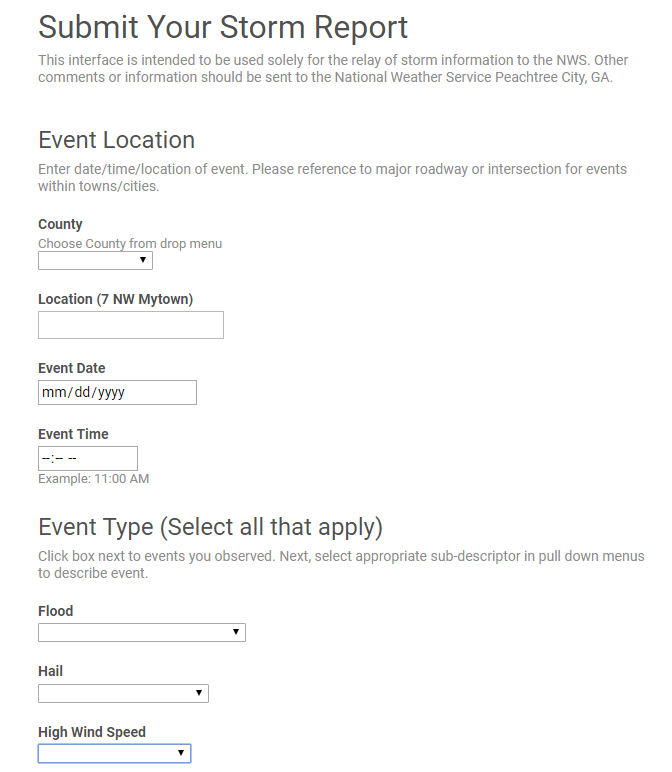 Minor changes to “Submit-A-Storm-Report” page
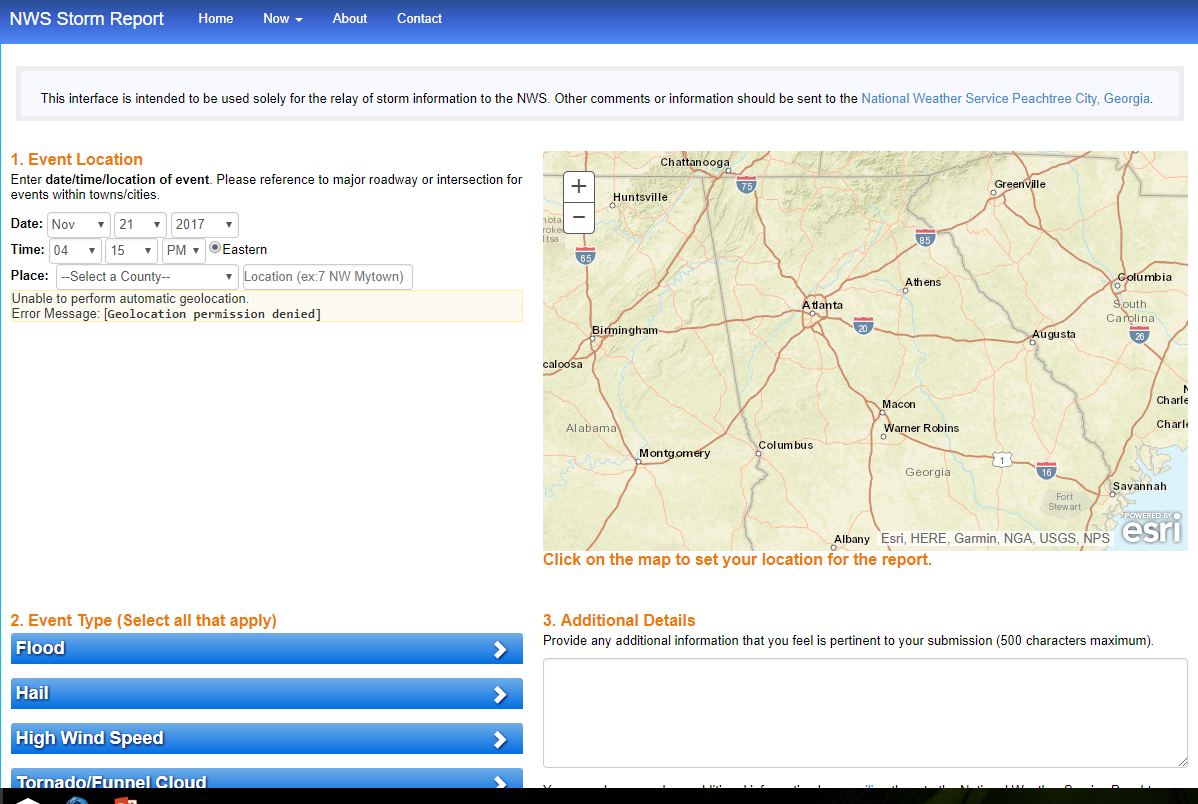 ** New look (temporary) **
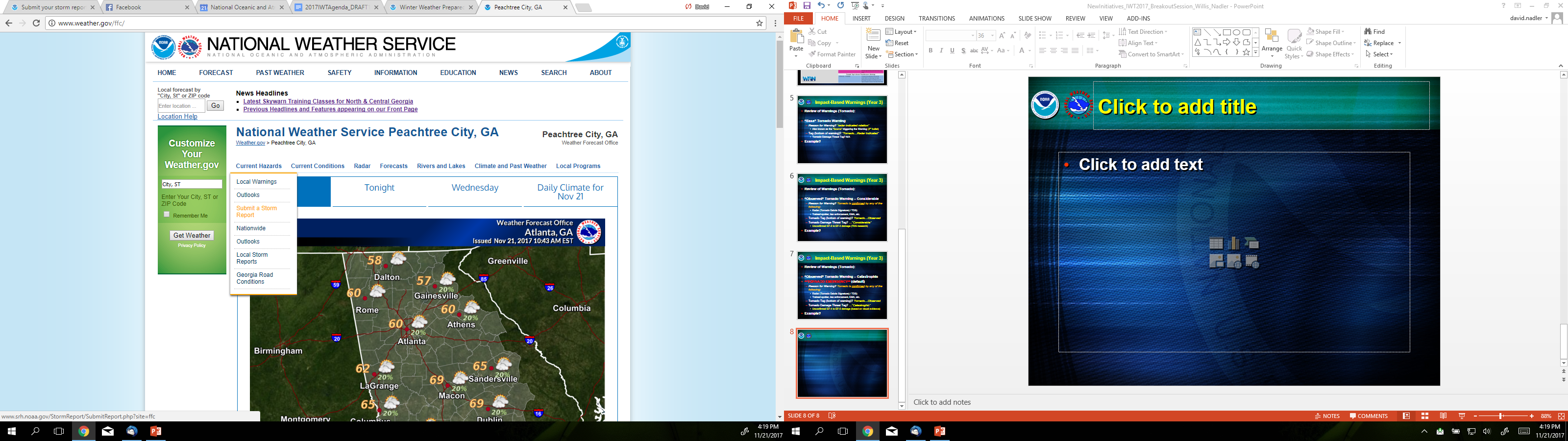 ** Old look to page **
NWSChat – mobile!
https://nwschat.weather.gov
Older apps are not compatible with newer phones
Talkonaut still works with older phones
Suggested newer apps:
“Monal” for iPhone
“Xabber” for Android

Instructions for each will be on the Atlanta IWT web page
6
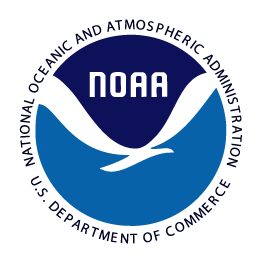 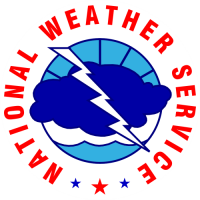 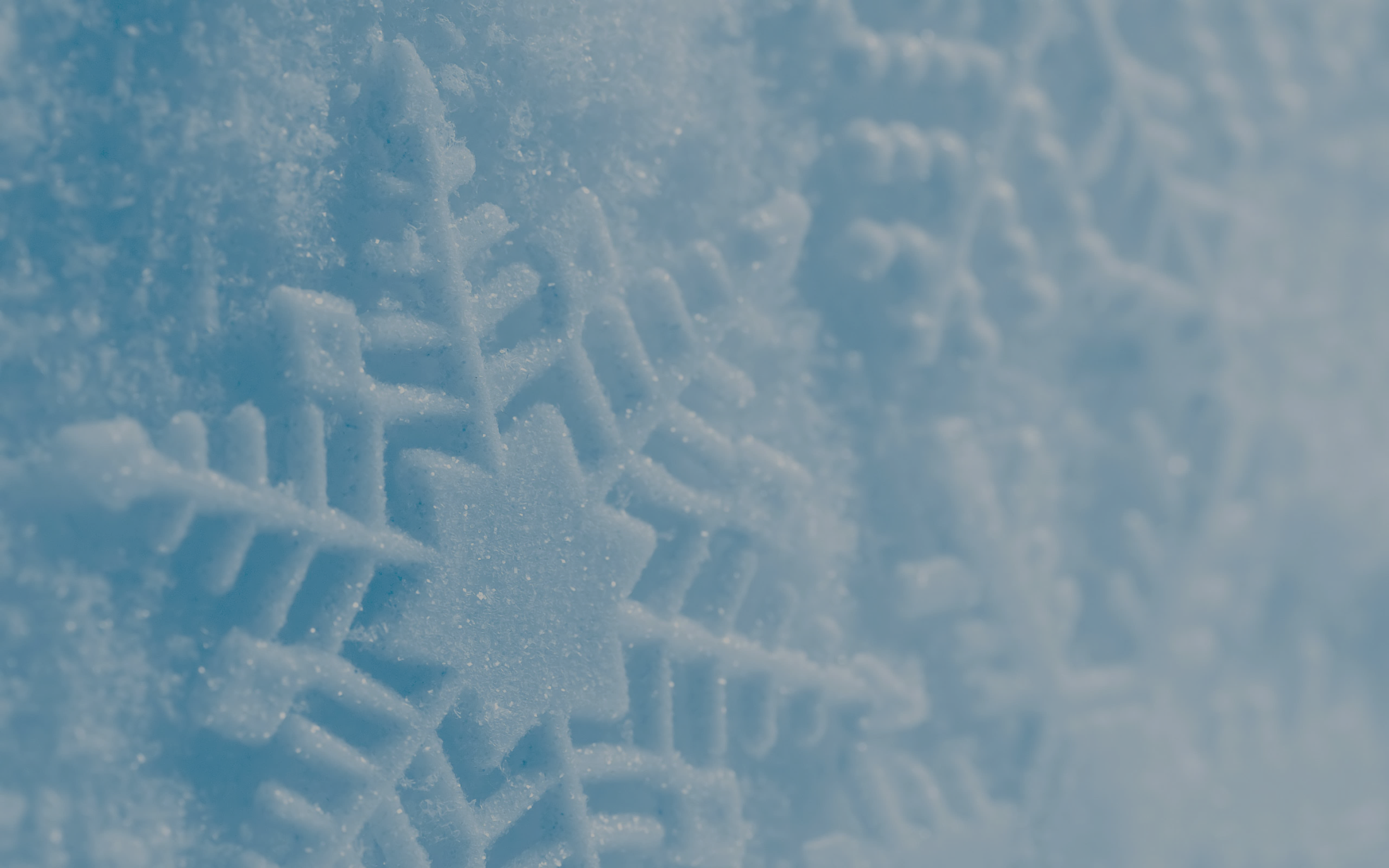 NWS Probabilistic Snowfall Forecast
Title
2017 North & Central Georgia Partners Workshop
[Speaker Notes: Intro Slide]
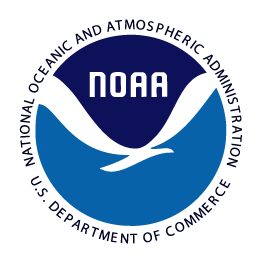 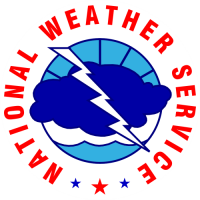 Probabilistic Snowfall Program Details
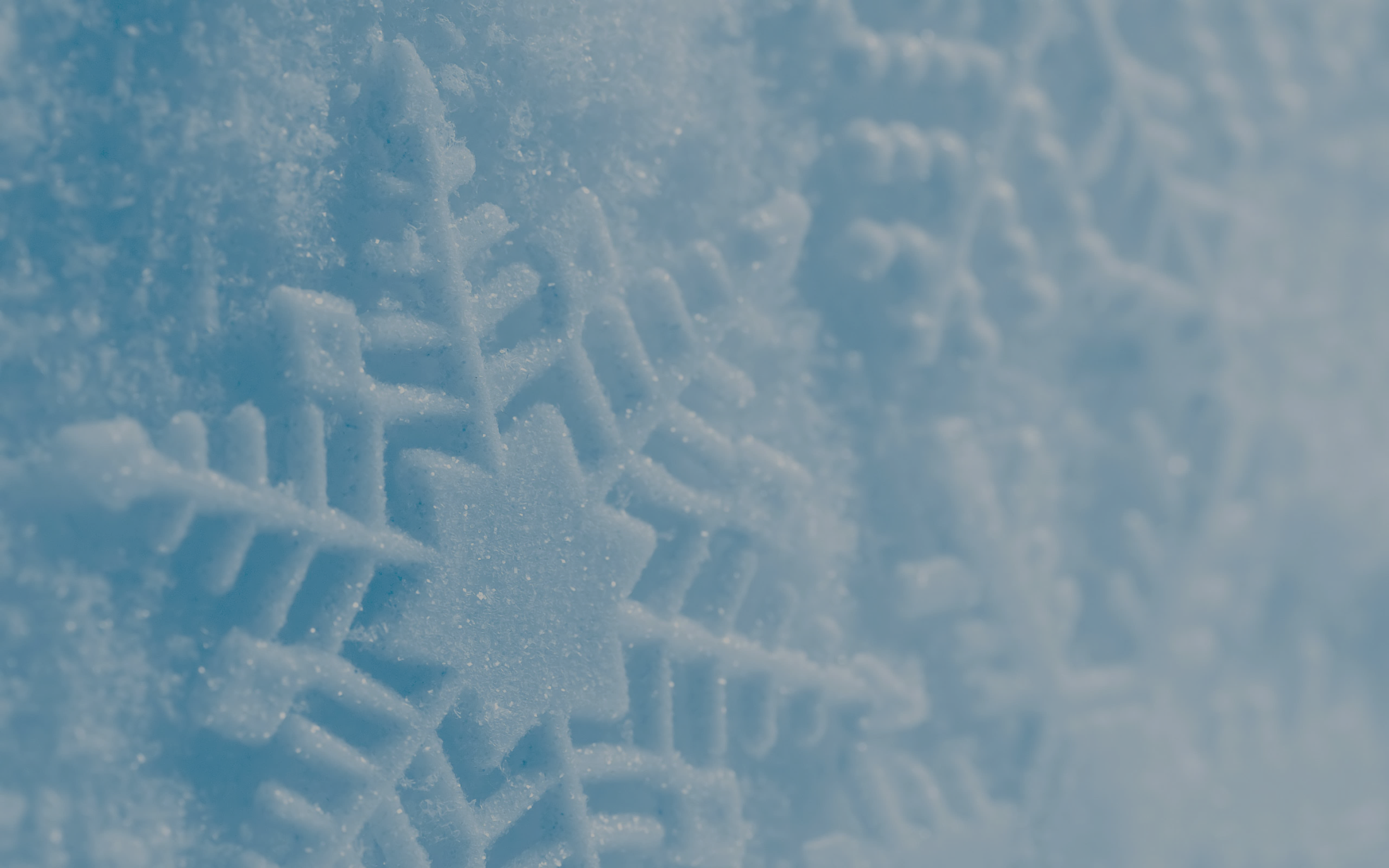 Purpose: 

To provide partners a range of snowfall possibilities to better communicate forecast uncertainties during winter weather events.

What’s New for 2017-2018:
Ice Accumulation Forecasts (official from NWS) will be available
NWS Atlanta (FFC) and Greenville-Spartanburg (GSP) will experiment with ice accumulation probabilities internally

Model Enhancements: Upgrade to higher resolution ensemble members 
     (46 model members on 5 km grid)

NWS Columbia and Charleston SC will join NWS Atlanta and Greenville-Spartanburg in the experiment 

Graphic Headlines/Titles Adjusted to make better sense of “range of possibilities”
Title
[Speaker Notes: Intro Slide]
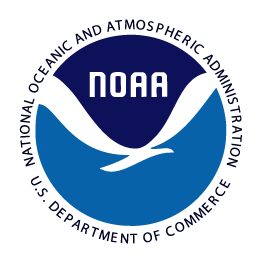 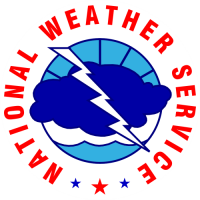 Page Layout – www.weather.gov/ffc/winter
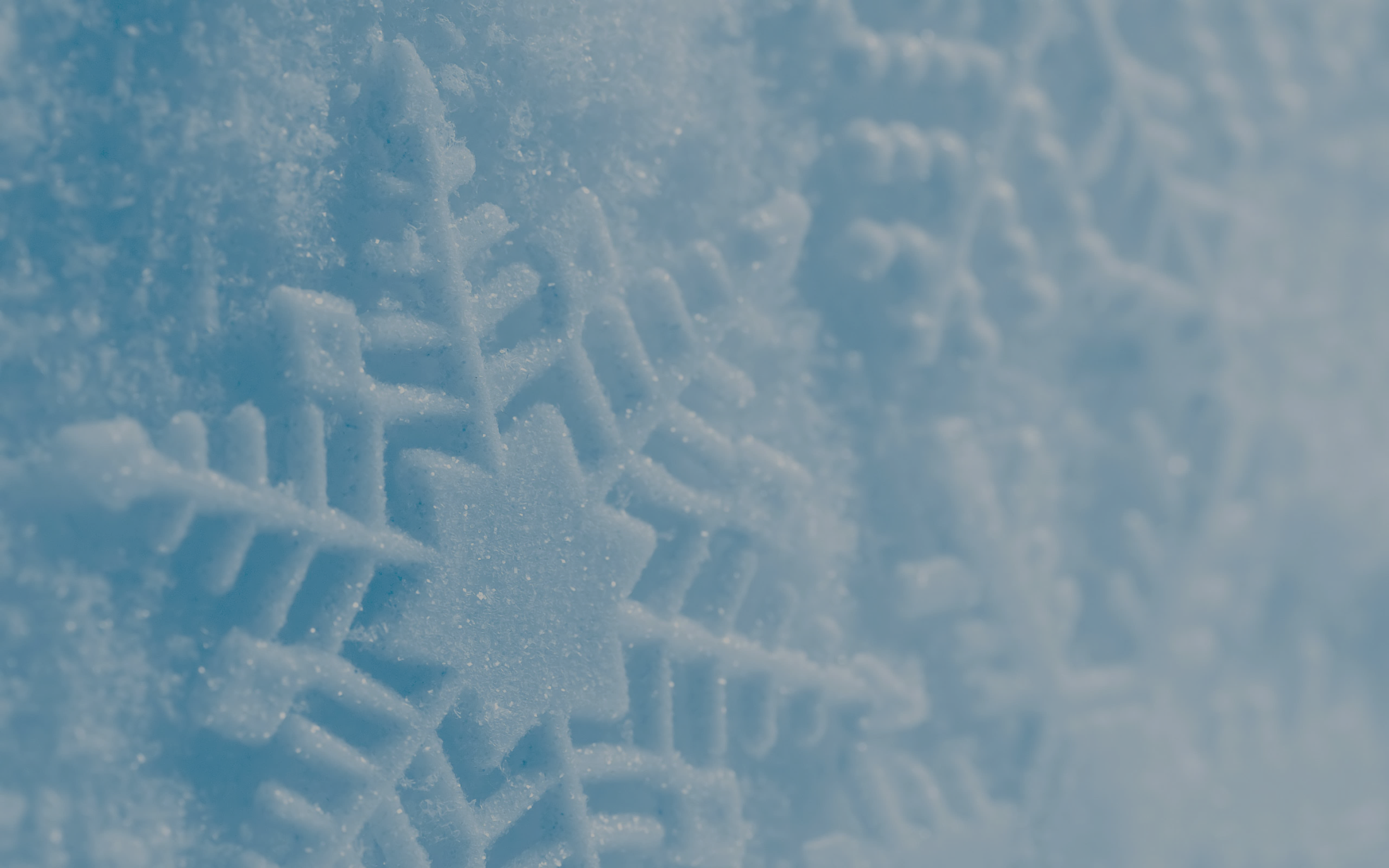 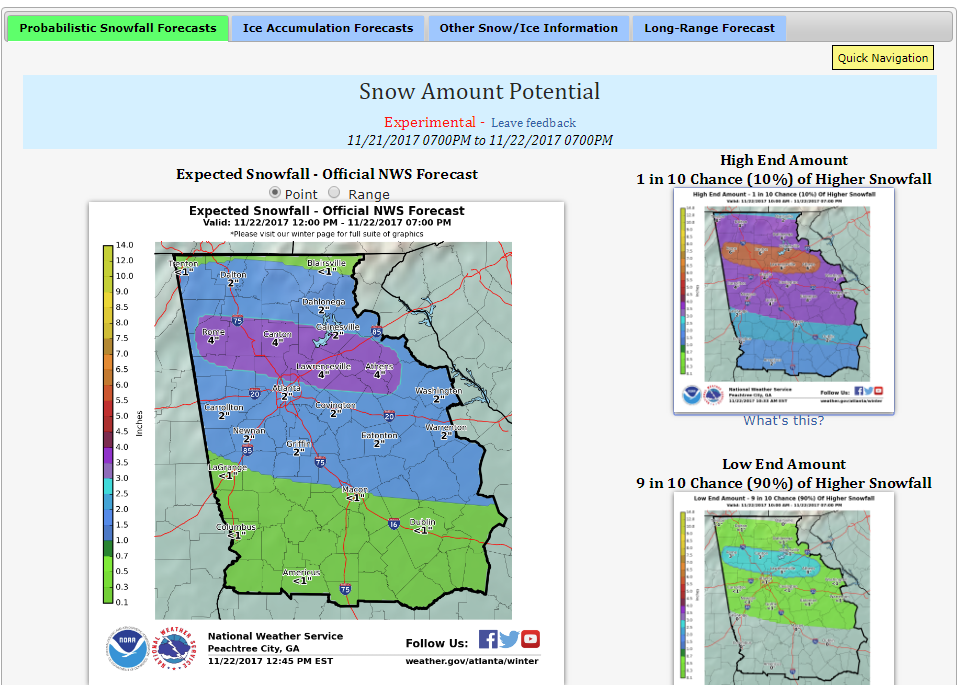 Title
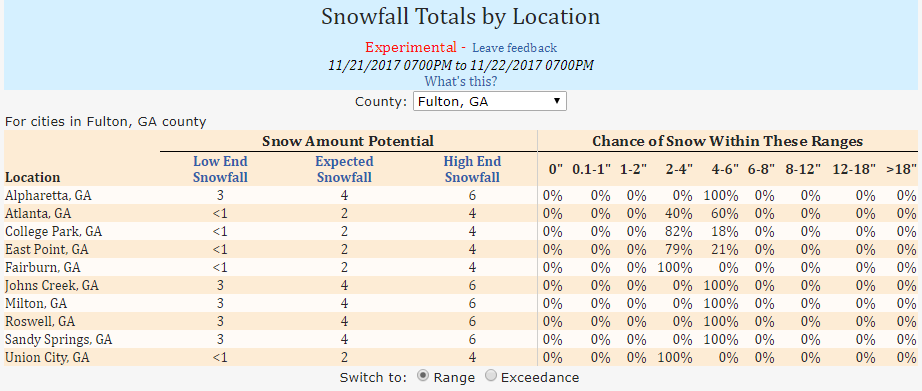 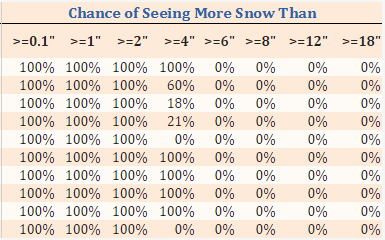 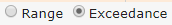 [Speaker Notes: Intro Slide]
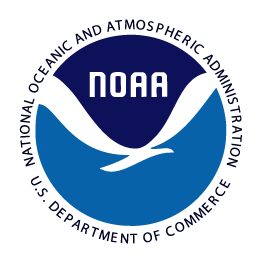 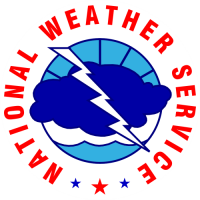 Snow Amount Potential
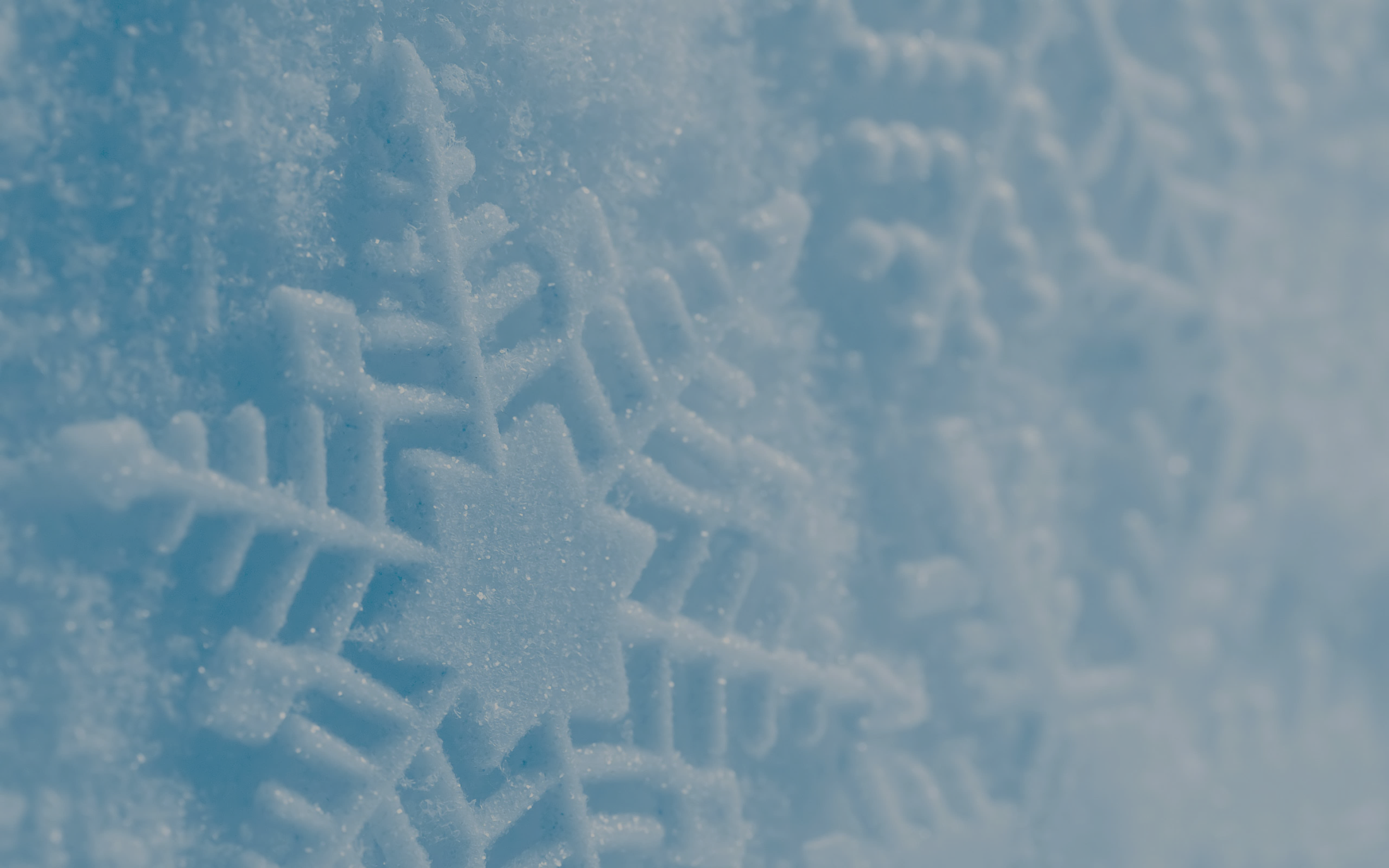 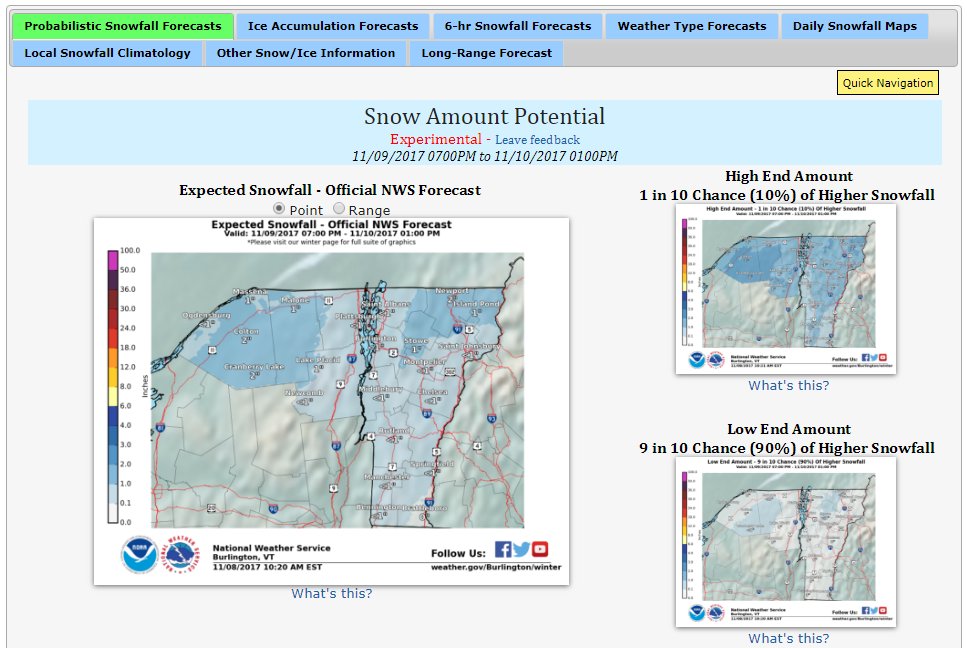 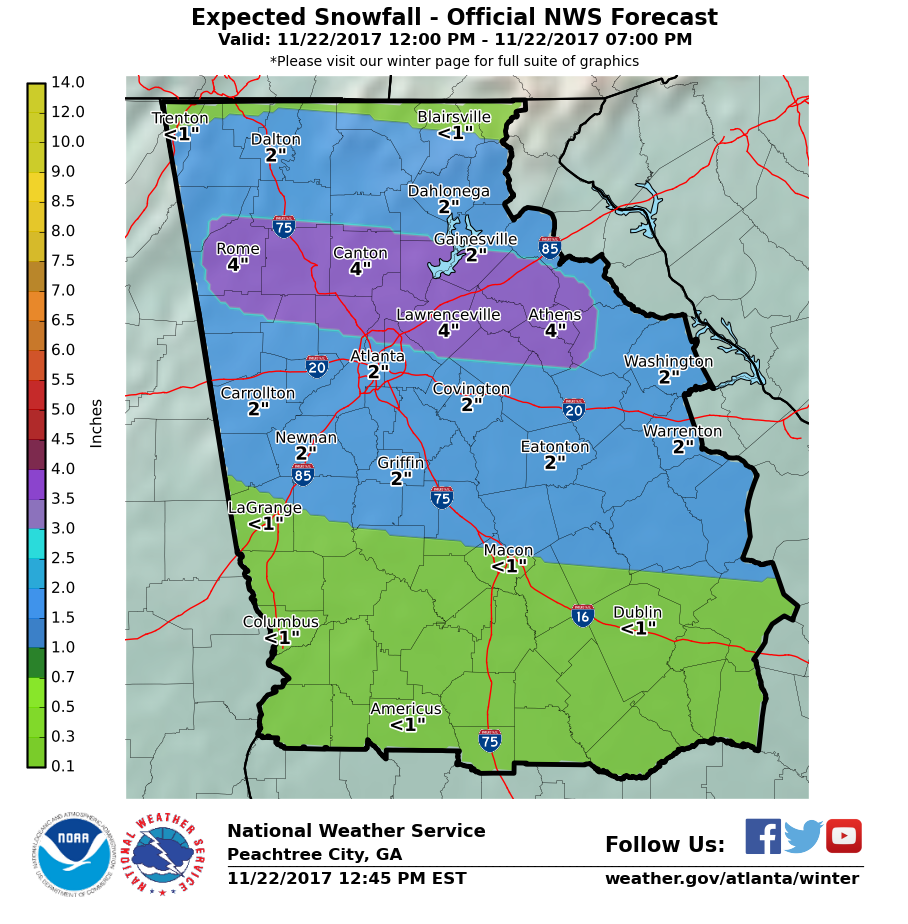 Title
Expected Snowfall: 

Official NWS snow forecast

This is the most likely scenario you should plan for
[Speaker Notes: Intro Slide]
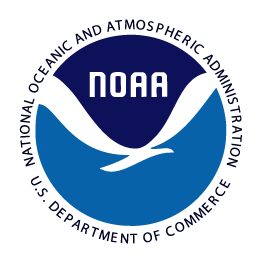 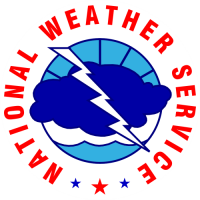 Snow Amount Potential
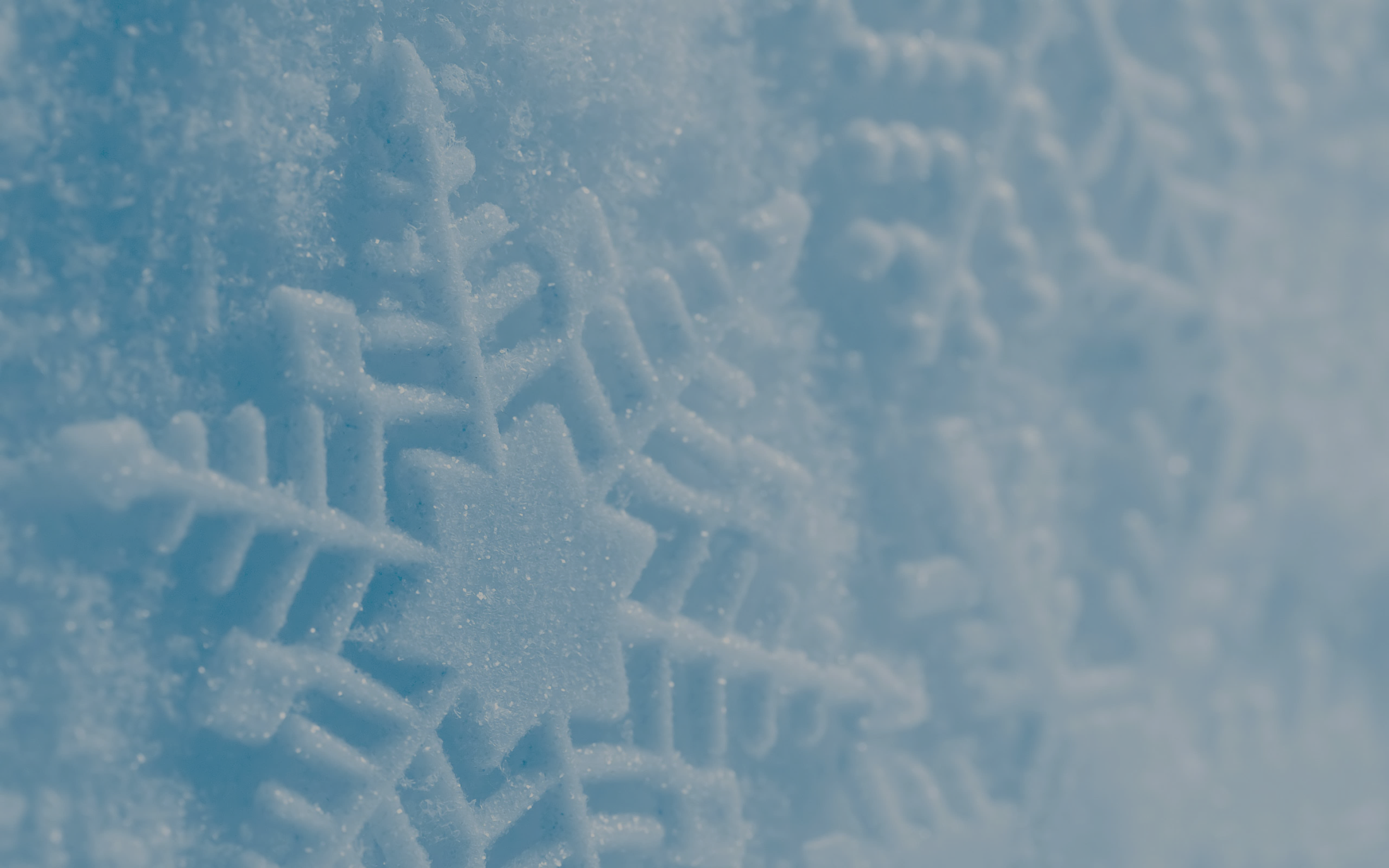 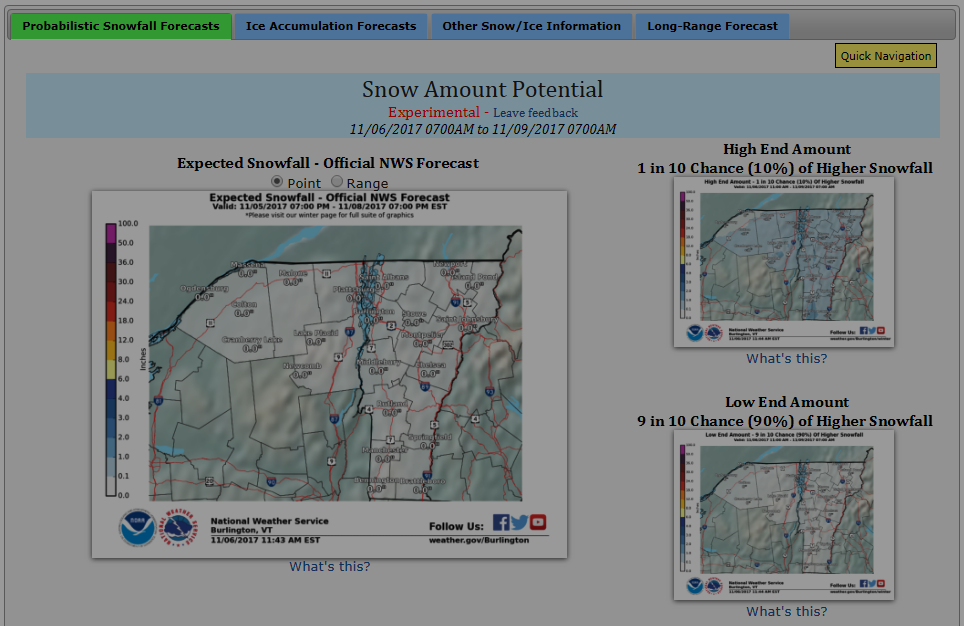 High End and Low End Amounts take into account variability in the models (track of storm, timing, etc.) to provide a possible range of outcomes
Title
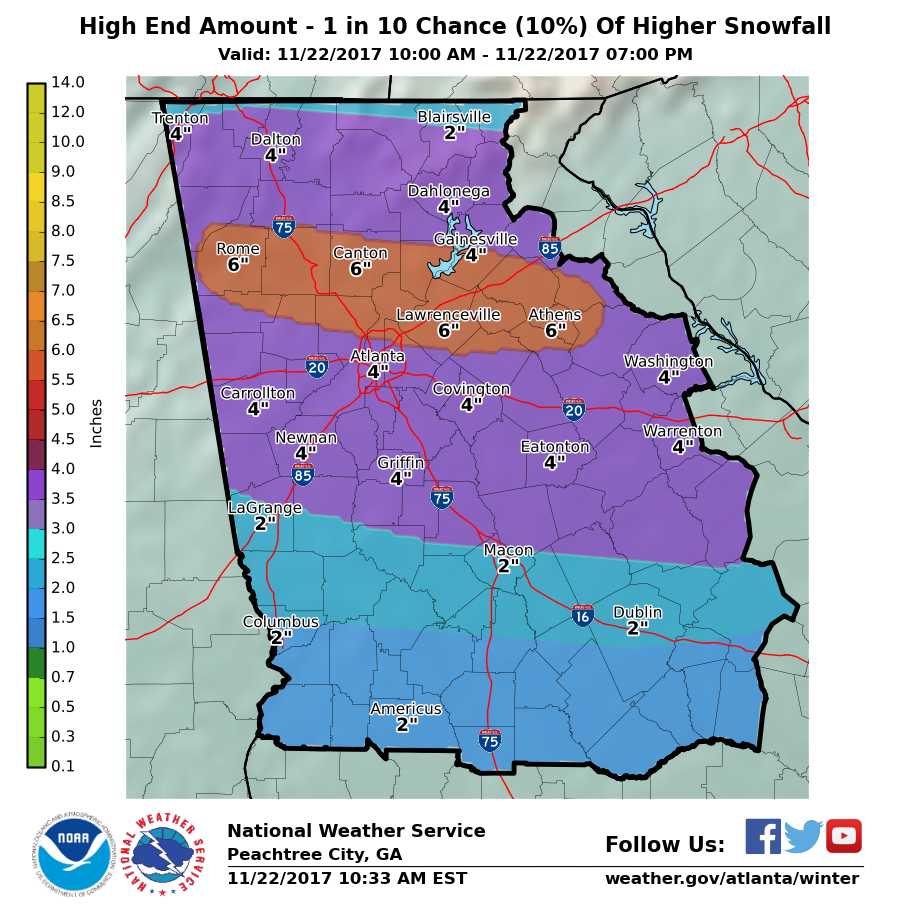 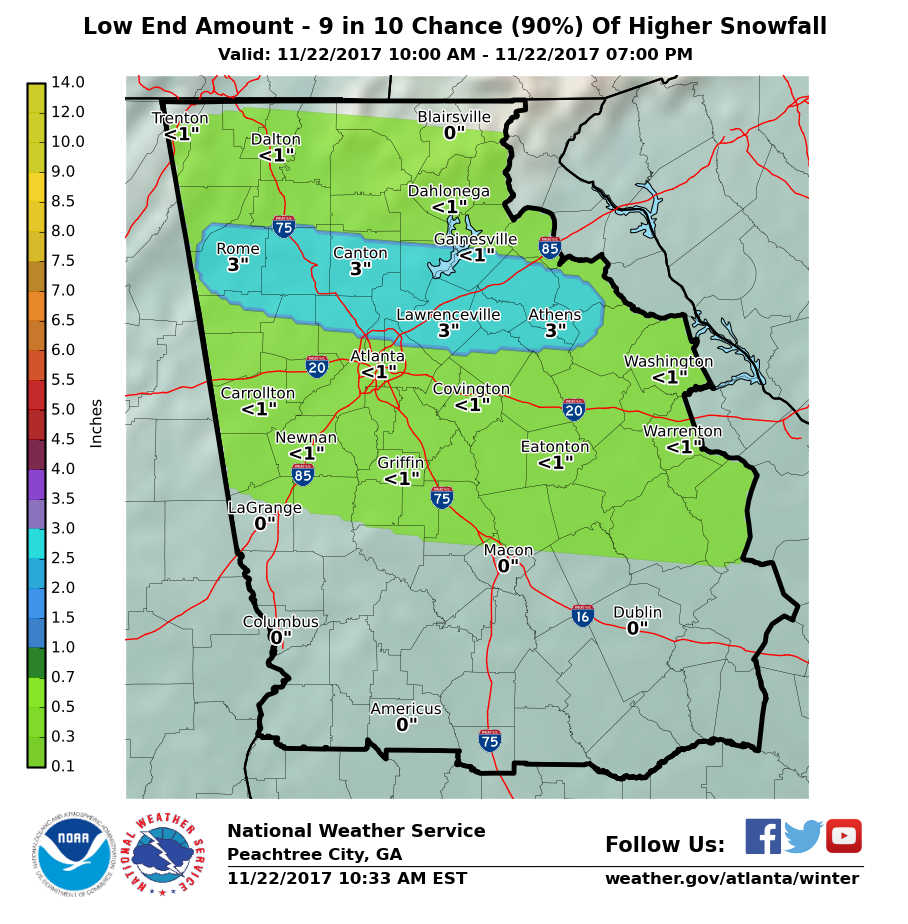 [Speaker Notes: Intro Slide]
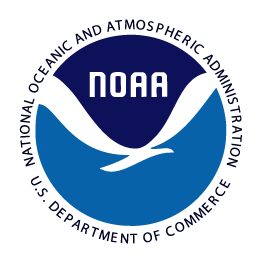 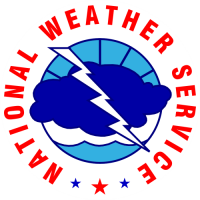 Snow Amount Potential – High End Range
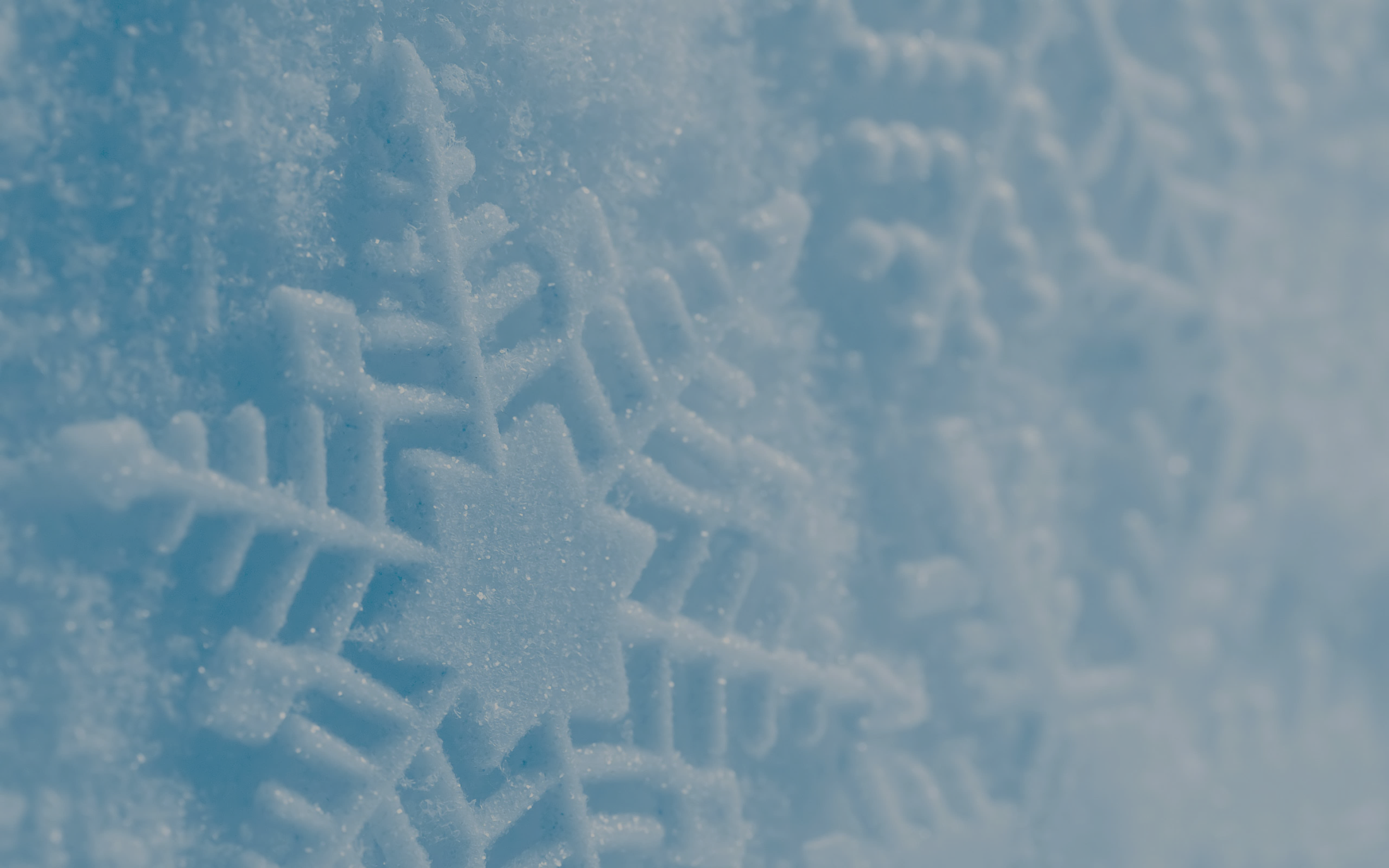 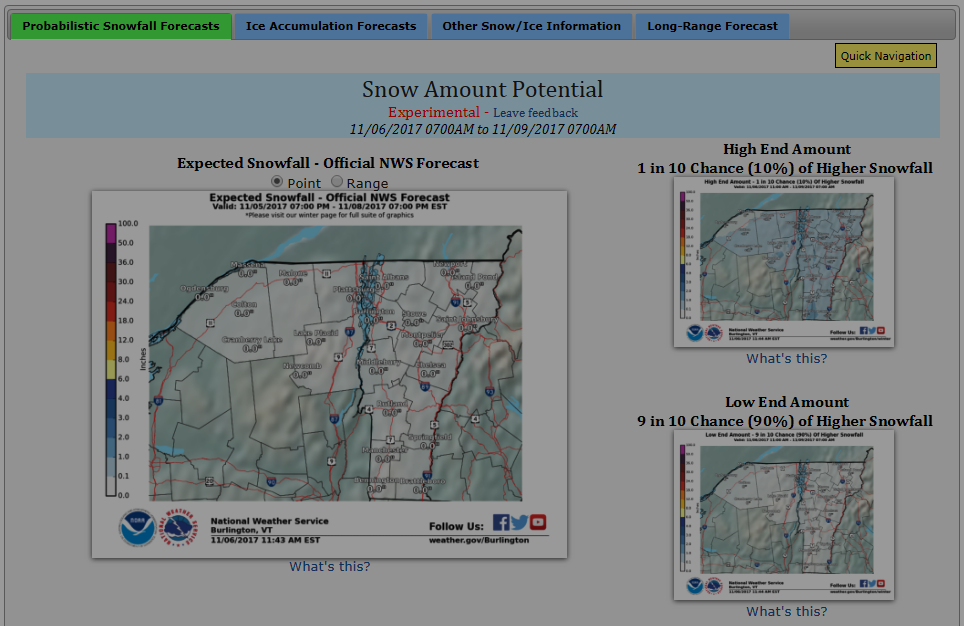 Title
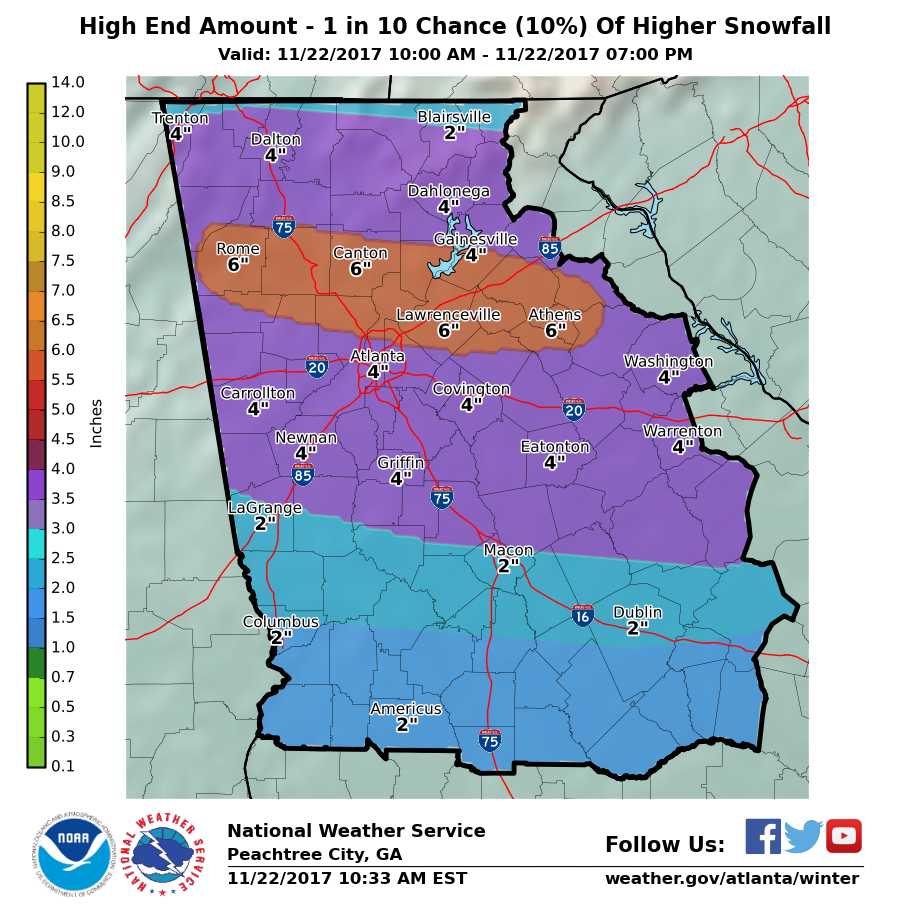 High End Amount (meaning):

Most plausible worst-case scenario

Only 10% of the models (~5 of 46) used in the experiment have snow amounts higher than what is shown

Other benefits? 
Removes model “outliers” that can unintentionally hype up an event days before actual occurrence.
[Speaker Notes: Intro Slide]
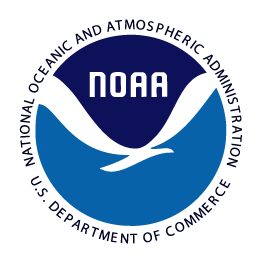 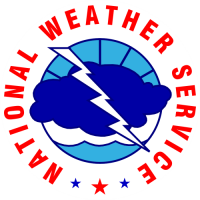 Snow Amount Potential – Low End Range
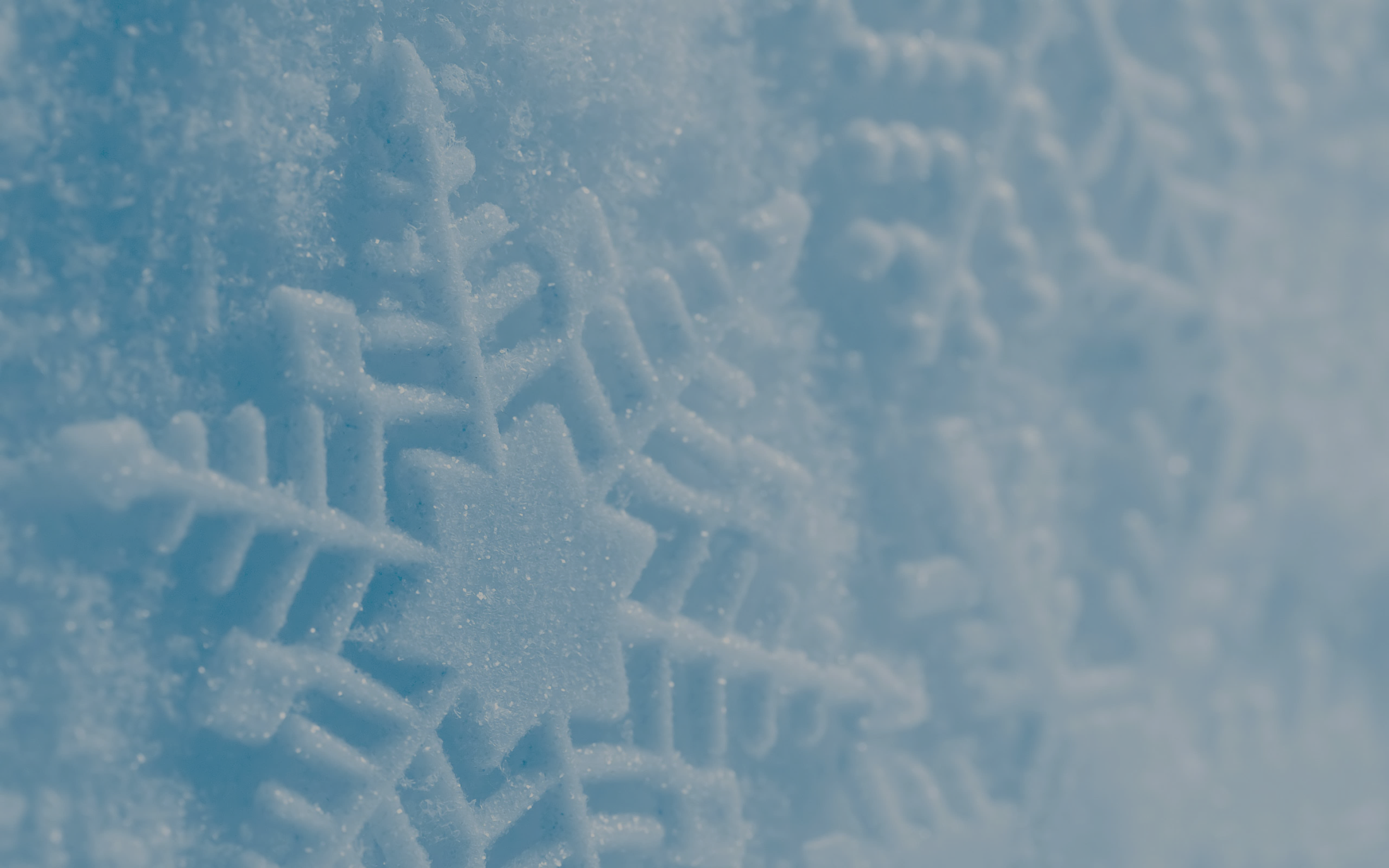 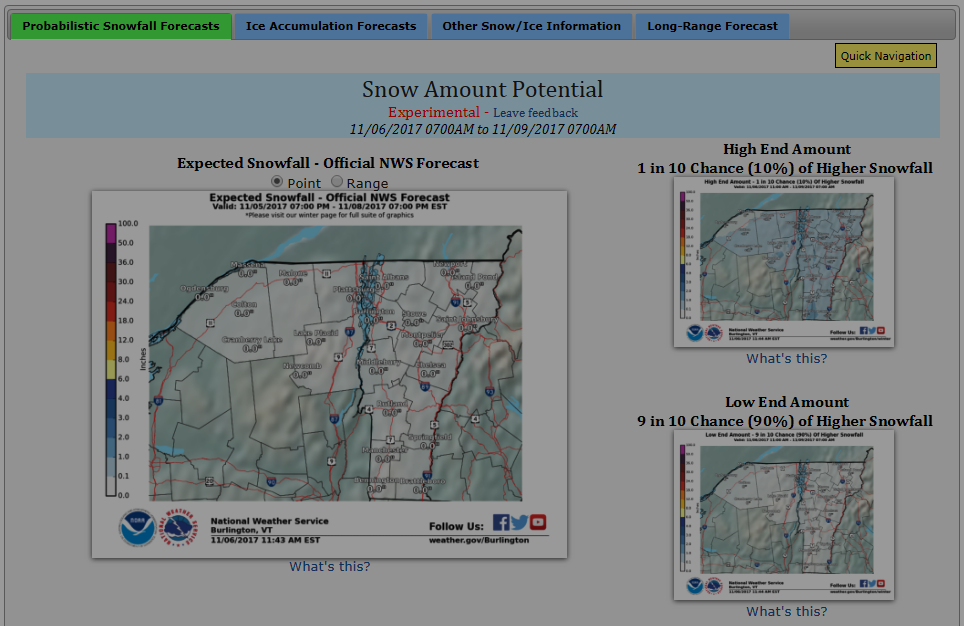 Title
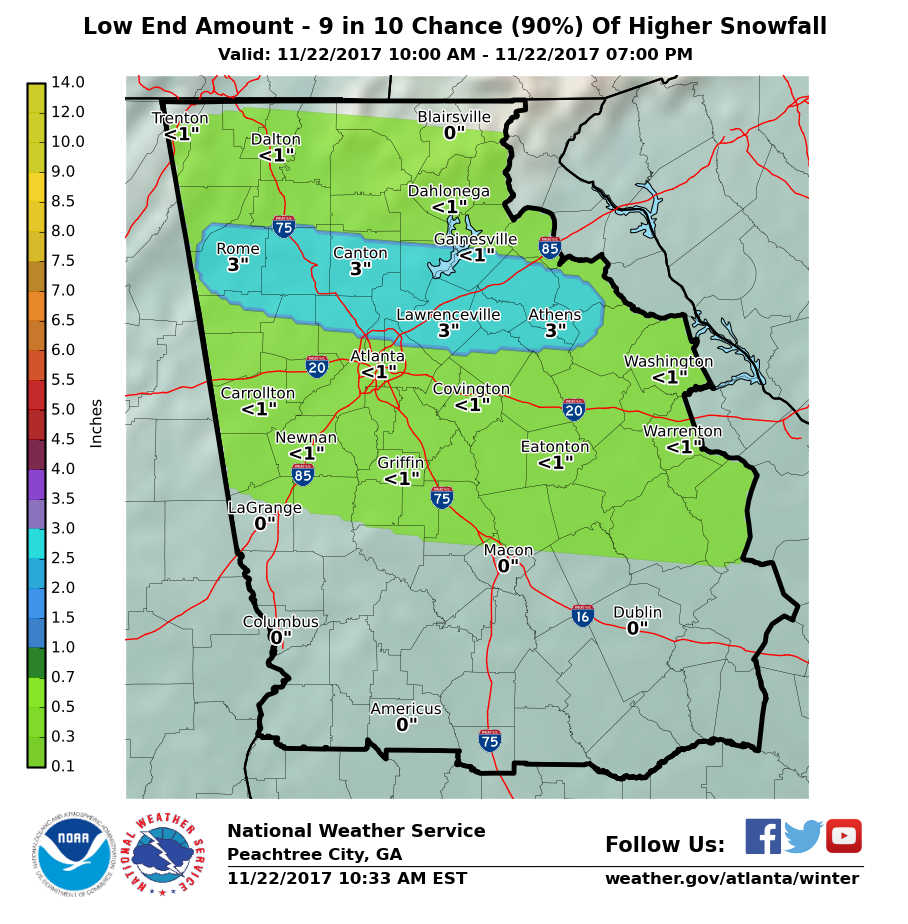 Low End Amount (meaning):

Most plausible best-case scenario

Only 10% of the models (~5 of 46) used in the experiment have snow amounts lower than what is shown

90% chance of seeing at least this much snow

Keep in mind Georgia Snowfall Climatology (see next slide)
[Speaker Notes: Intro Slide]
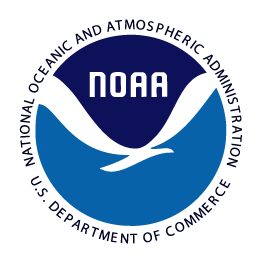 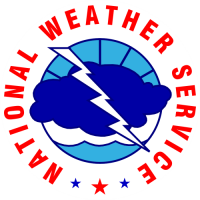 Snow Amount Potential – Low End Range
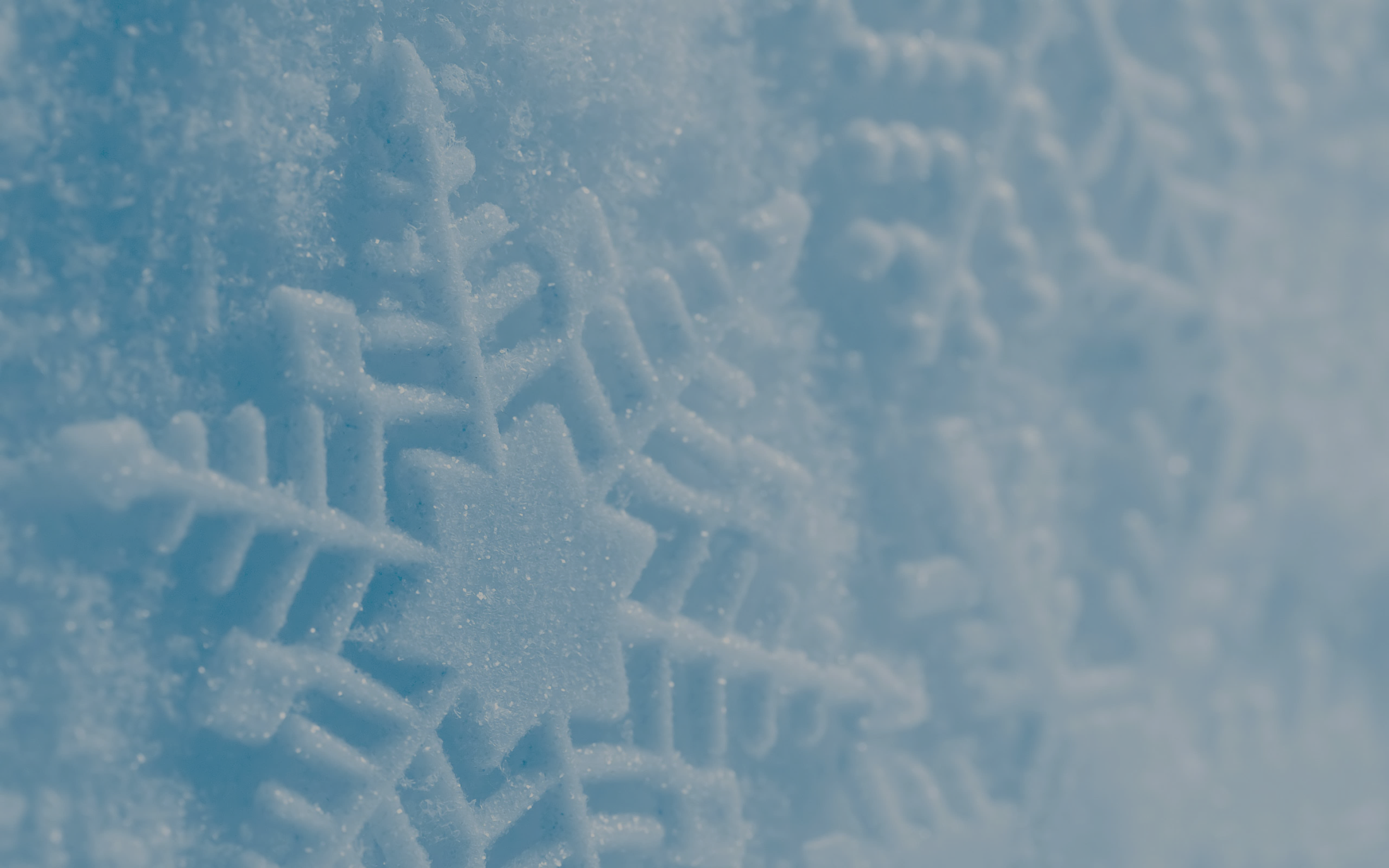 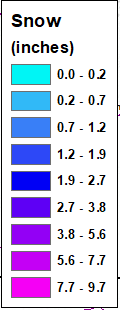 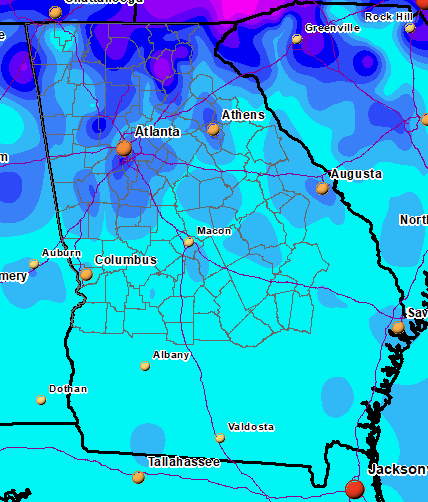 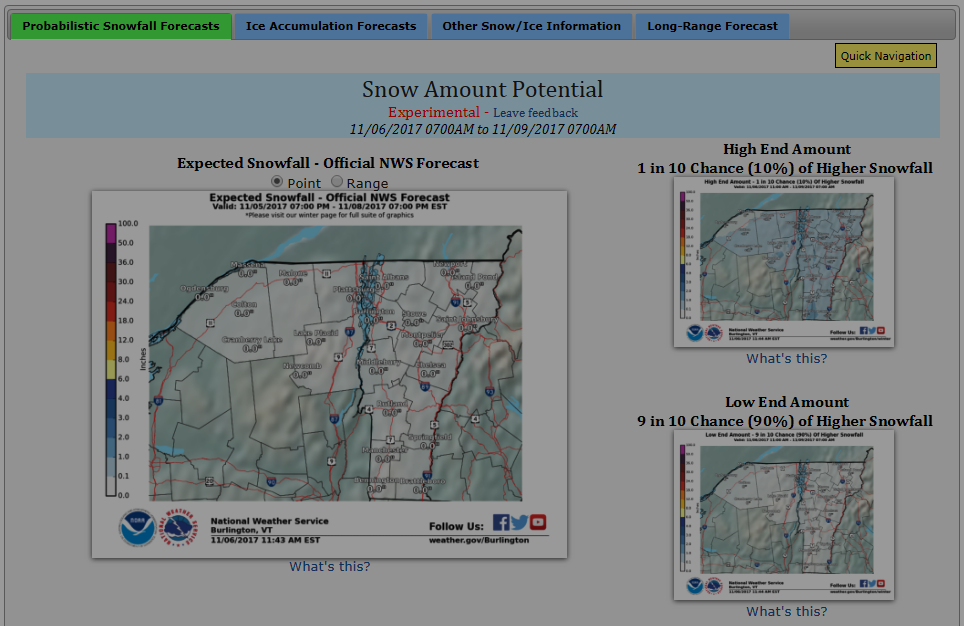 Average Yearly Snowfall      (past 30 years)
2-6”
Title
1-3”
<1”
Low End Amount (things to consider):

Georgia Snowfall Climatology –
Low-end Amounts from model output will typically show 0” (zero) for many of our snow events.
<1”
[Speaker Notes: Intro Slide]
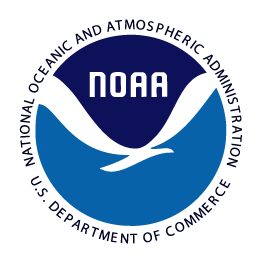 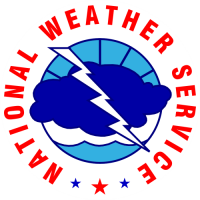 Snowfall Probabilities
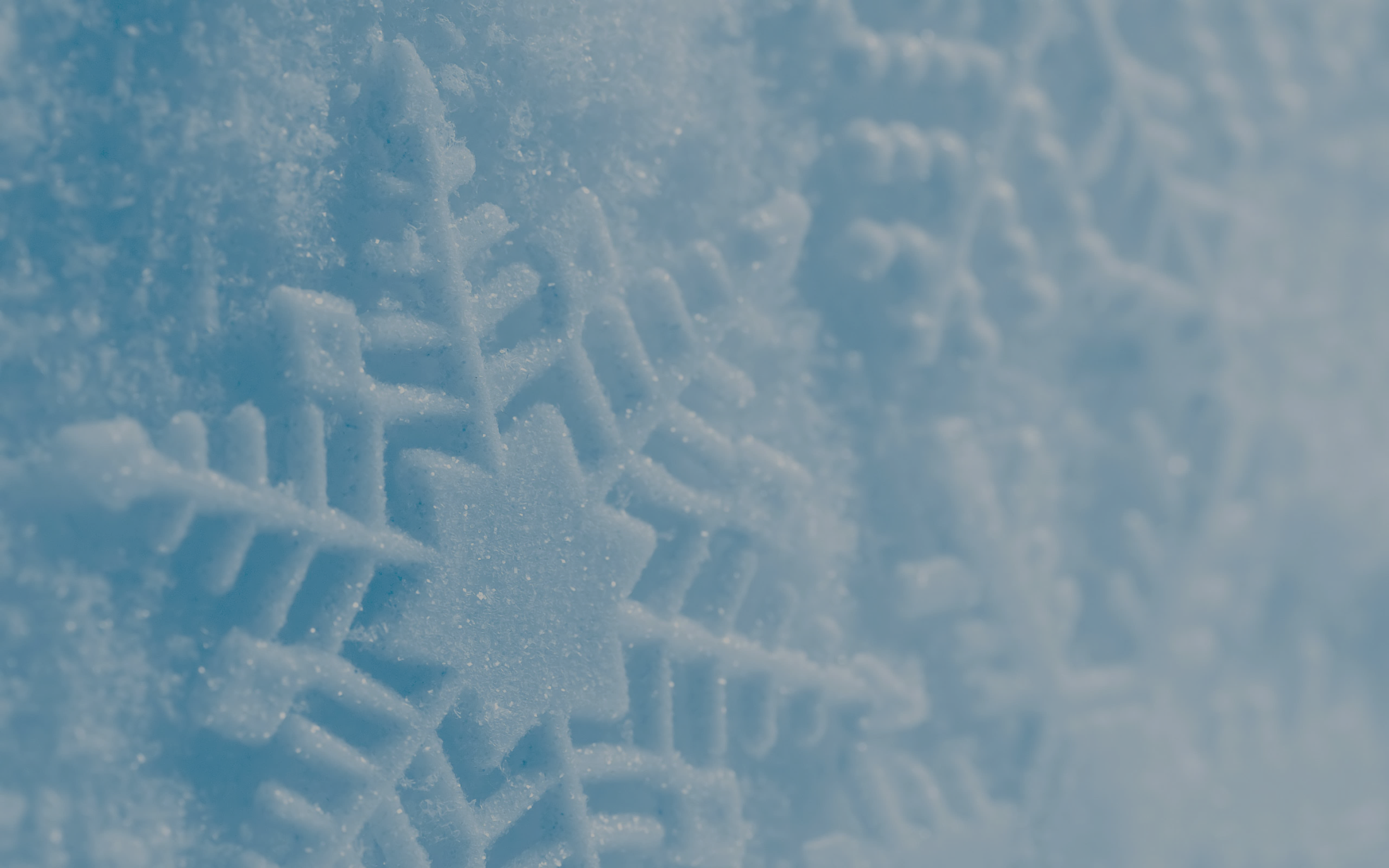 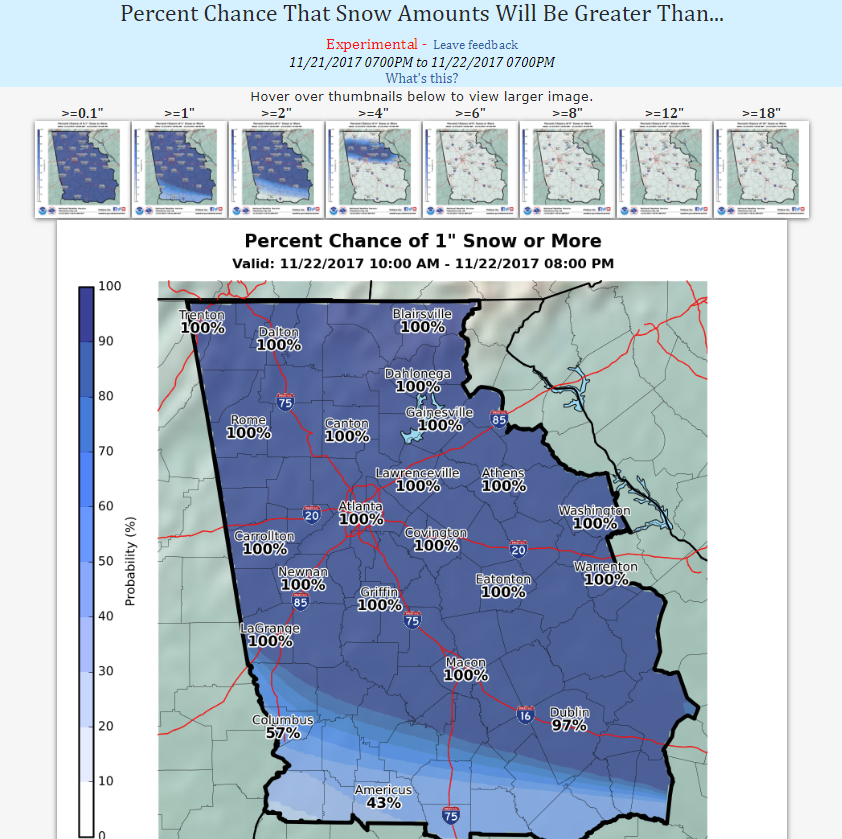 Title
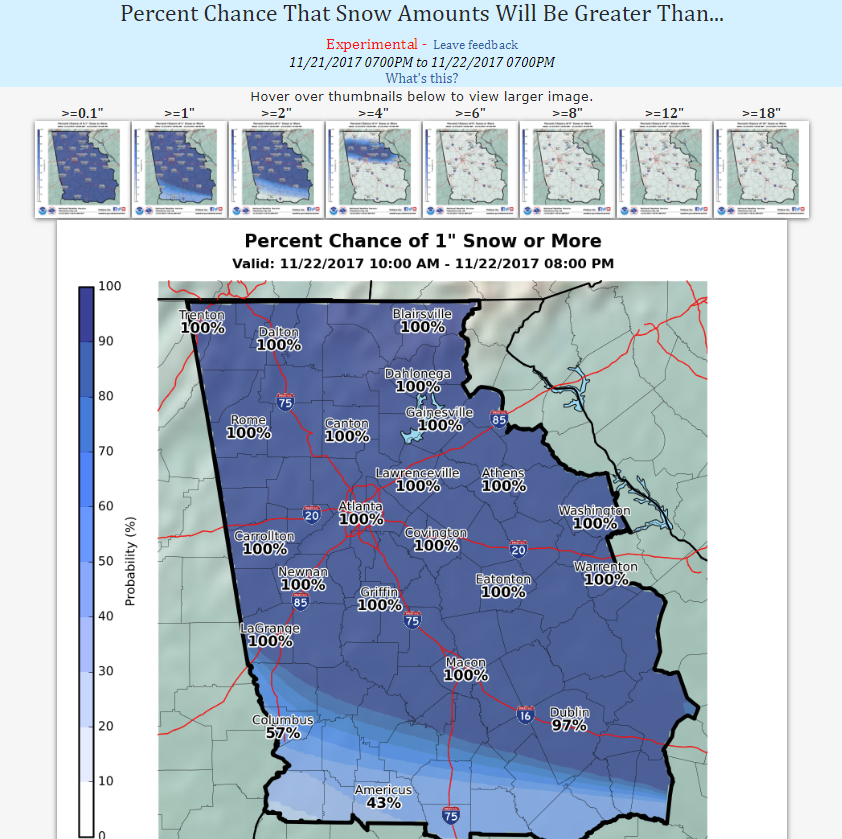 What does this tell us?

Chance (0-100%) of seeing at least this much snow
[Speaker Notes: Intro Slide]
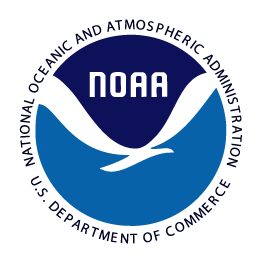 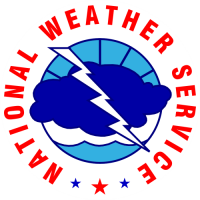 Probability Snow Amounts Greater Than…
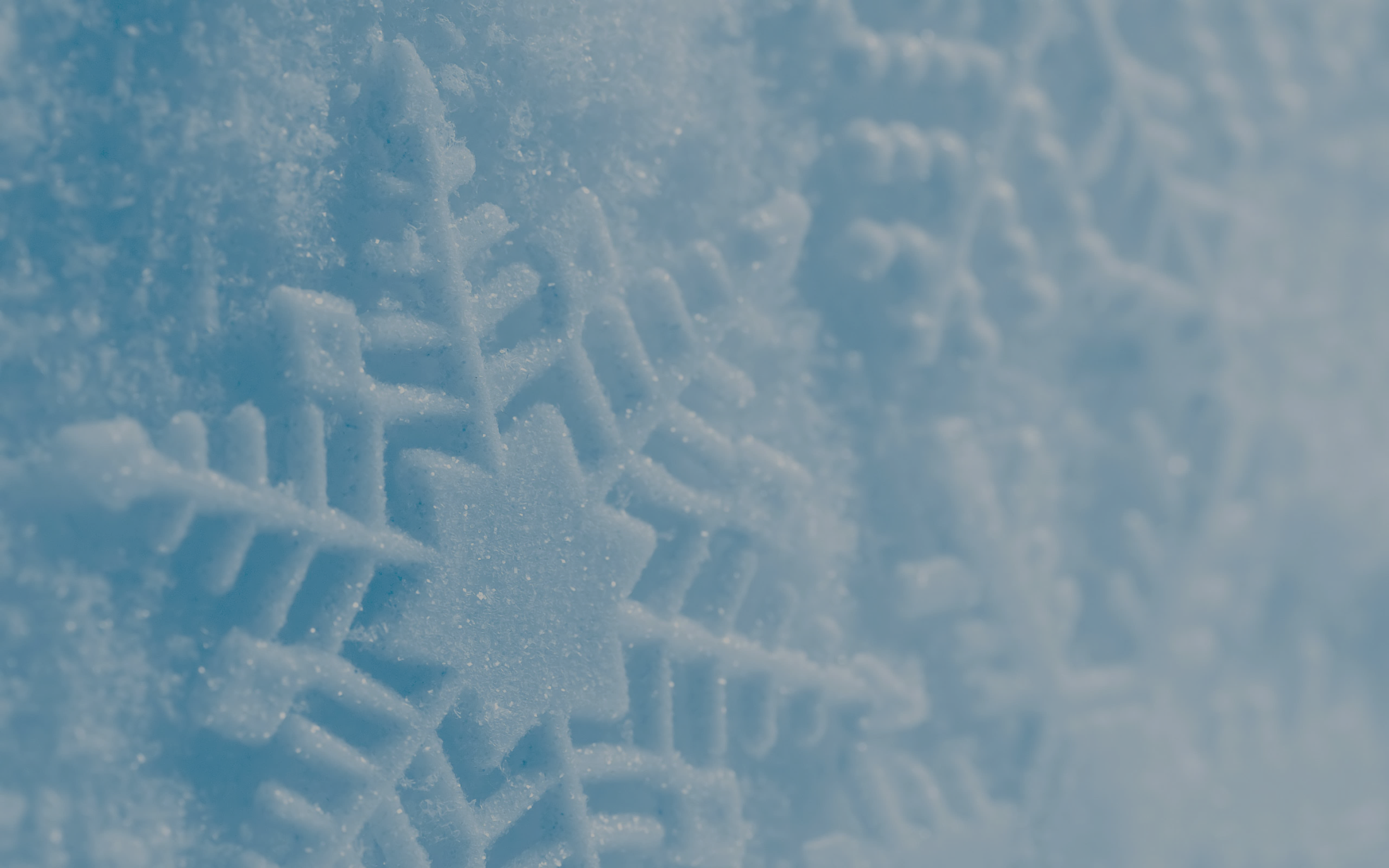 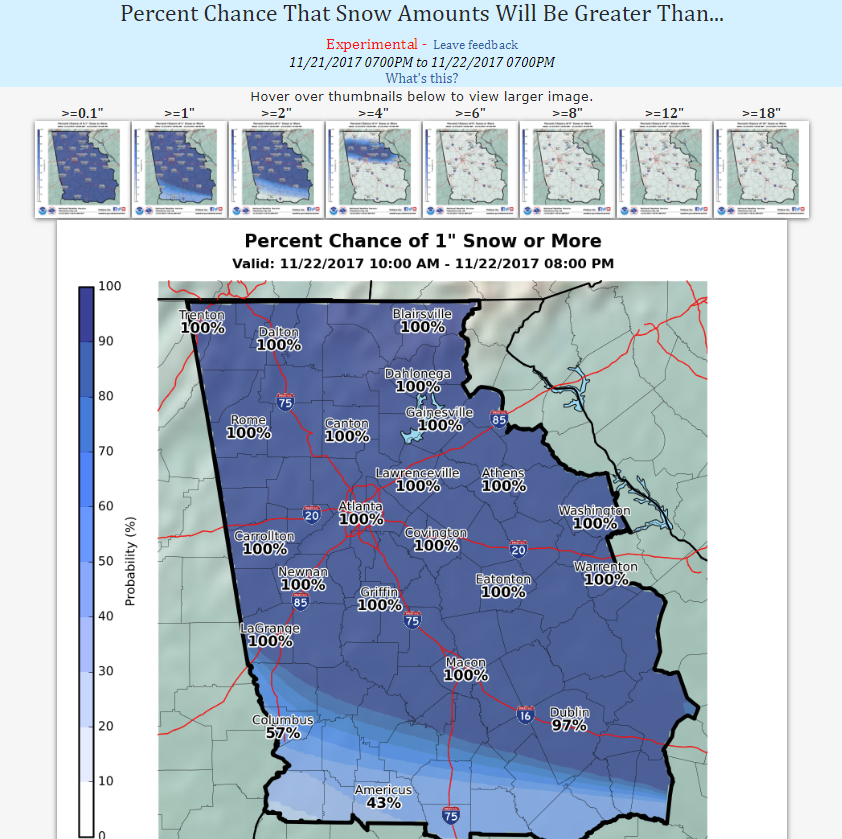 Title
Click (or hover over) any of the thumbnails to get larger image/graphic
[Speaker Notes: Intro Slide]
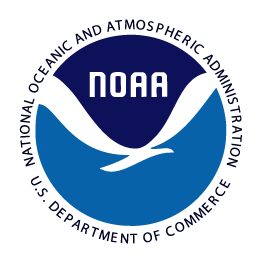 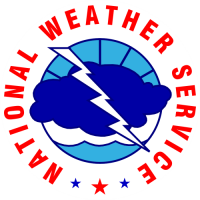 Table of Range/Exceedance Probabilities
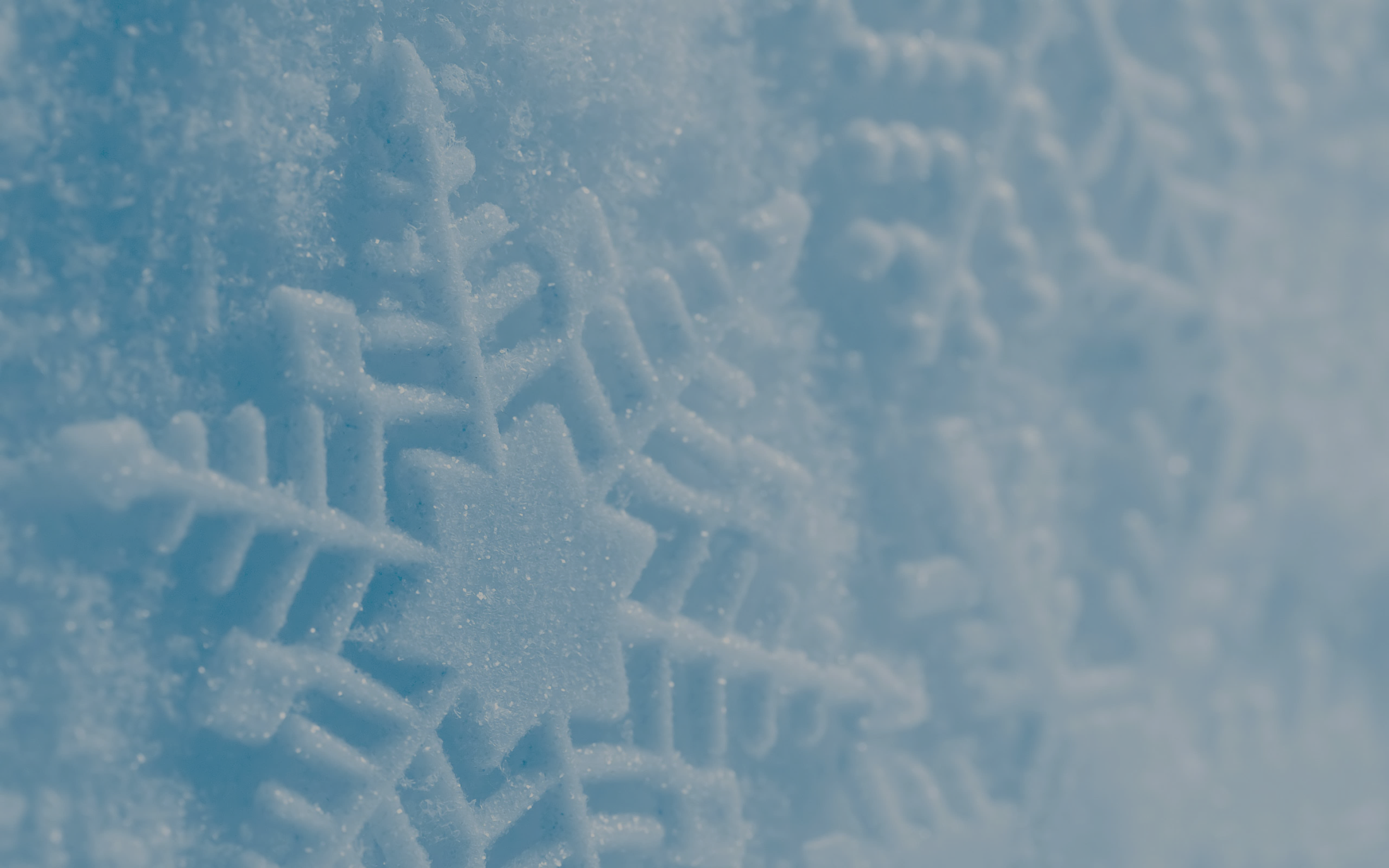 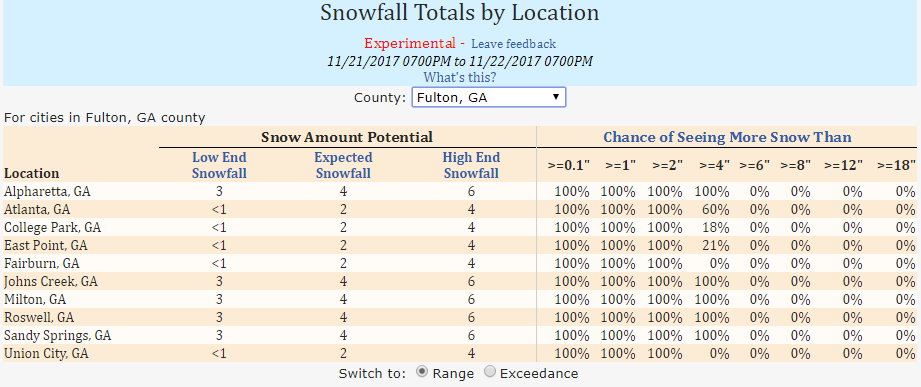 County “pull-down” menu
Title
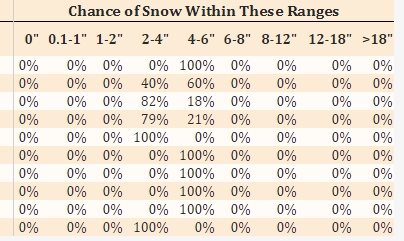 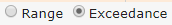 Cities (pre-defined for each county)
Range vs. Exceedance?
Range = % chance of snowfall in a range (i.e. 1-2”)
Exceedance = % chance of seeing ≥ amount in table
[Speaker Notes: Intro Slide]
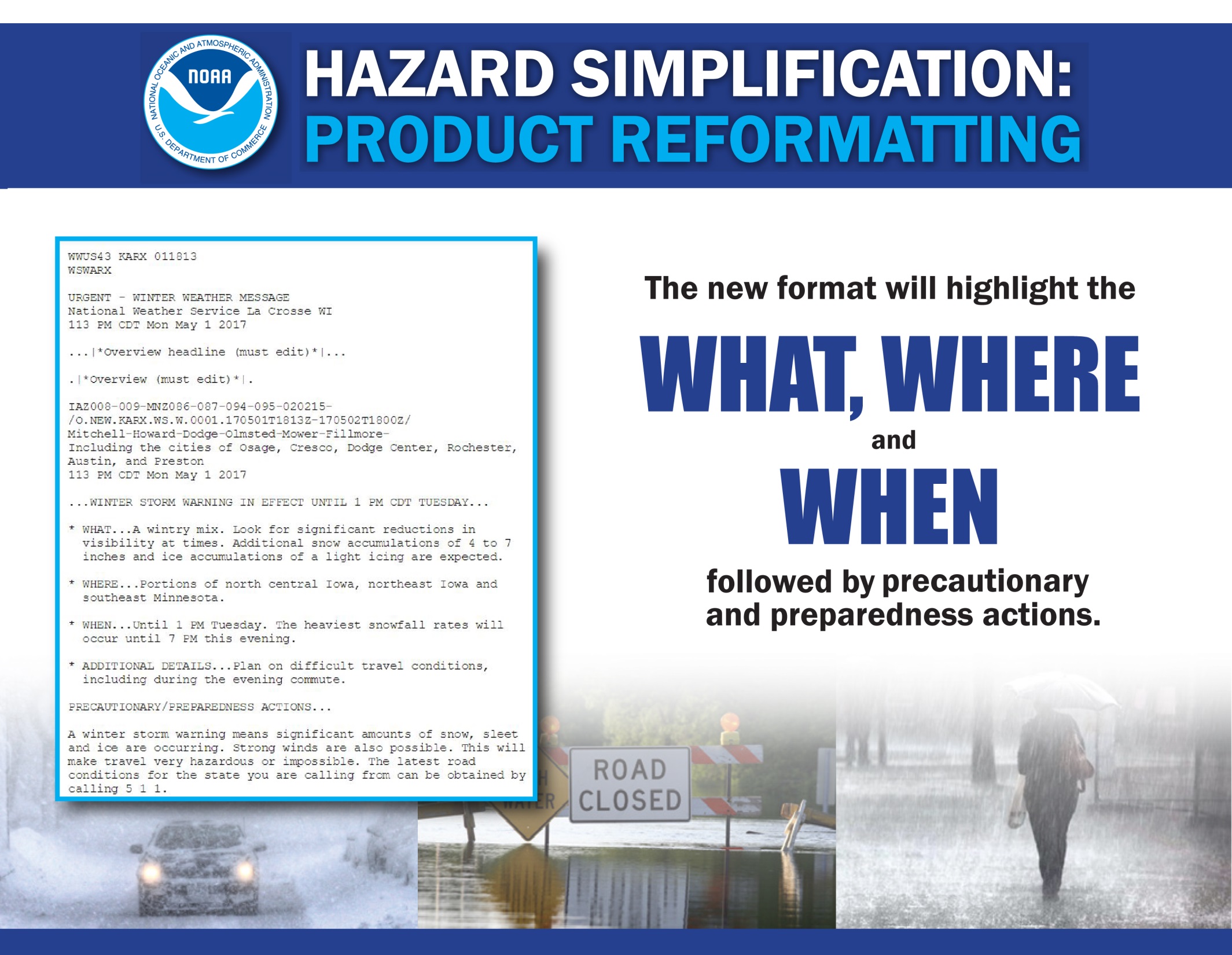 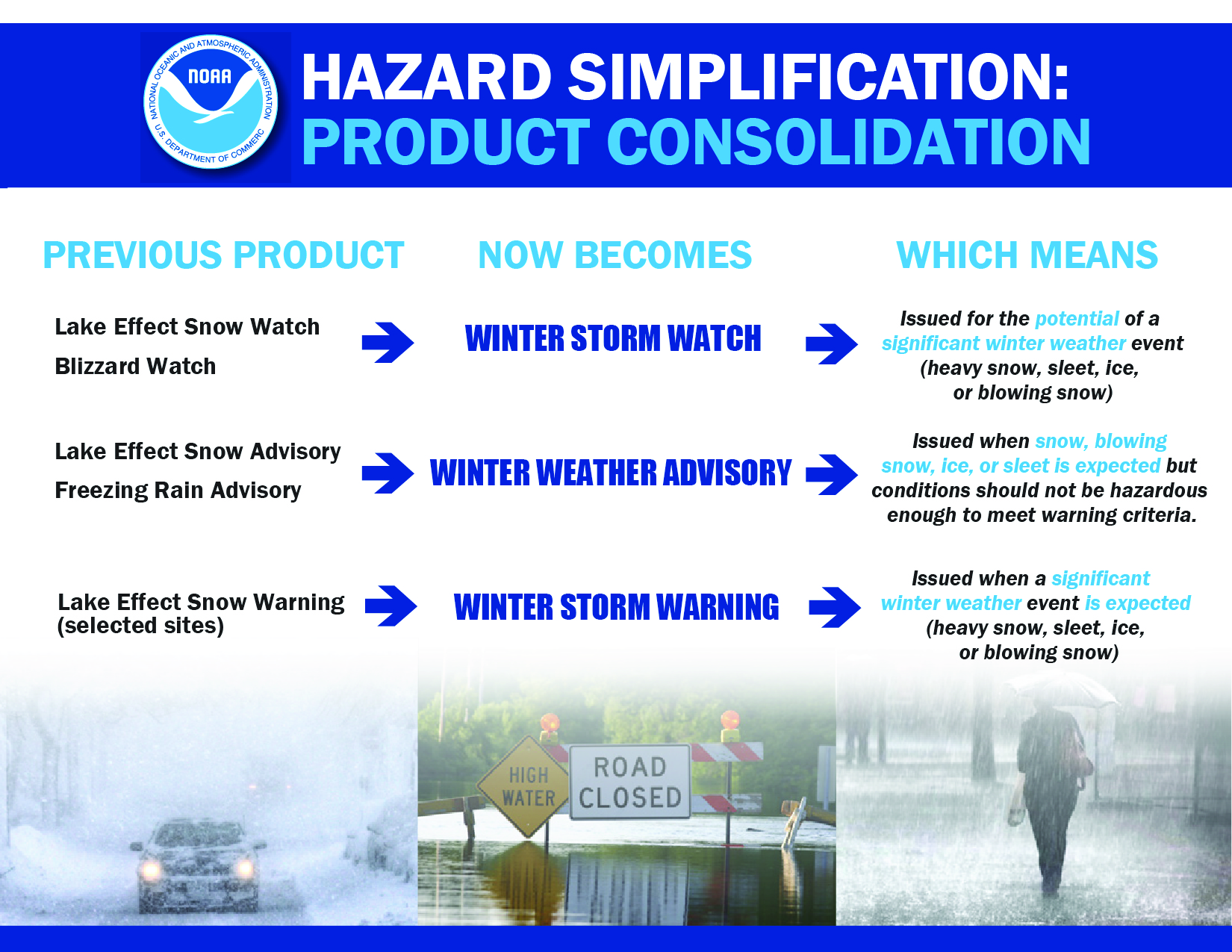 BLIZZARD WARNING
Unchanged:
ICE STORM WARNING
Example of Previous WSW Format
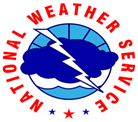 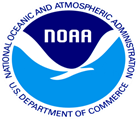 ...WINTER STORM WARNING REMAINS IN EFFECT UNTIL 1 PM EST SATURDAY...

* LOCATIONS...THE FAR NORTHERN PIEDMONT AND FOOTHILLS OF SOUTH
  CAROLINA AND UNION COUNTY IN NORTH CAROLINA. 

* HAZARDS...ACCUMULATING SNOWFALL.

* TIMING...A MIX OF RAIN...SNOW AND SLEET WILL CHANGE TO ALL SNOW
  WITHIN AN HOUR OR TWO OF MIDNIGHT. SNOW WILL CONTINUE OVERNIGHT
  AND TAPER OFF SATURDAY MORNING.

* ACCUMULATIONS...3 TO 6 INCHES, WITH THE HIGHEST TOTALS
  OCCURRING ALONG AND NORTH OF THE NORTH CAROLINA STATE LINE.

* IMPACTS...THE HEAVY SNOW WILL CREATE SNOW COVERED ROADS AND 
  PRODUCE SCATTERED POWER OUTAGES. 

* TEMPERATURES...LOWS TONIGHT IN THE UPPER 20S. HIGHS SATURDAY IN
  THE LOWER TO MID 30S.

* WINDS...NORTHEAST 10 TO 15 MPH WITH GUSTS UP TO 25 MPH.

* VISIBILITY...LESS THAN ONE MILE AT TIMES EARLY SATURDAY 
  MORNING.

PRECAUTIONARY/PREPAREDNESS ACTIONS...

A WINTER STORM WARNING FOR HEAVY SNOW MEANS SEVERE WINTER WEATHER CONDITIONS ARE EXPECTED OR OCCURRING.  SIGNIFICANT AMOUNTS OF SNOW ARE FORECAST THAT WILL MAKE TRAVEL DANGEROUS. ONLY TRAVEL IN AN EMERGENCY. IF YOU MUST TRAVEL...KEEP AN EXTRA FLASHLIGHT...FOOD...AND WATER IN YOUR VEHICLE IN CASE OF AN EMERGENCY.
Example of the New WSW Format
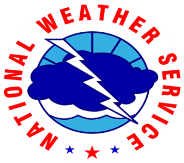 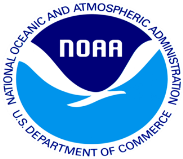 Consolidate multiple points into “What” “Where” “When”

Use “Additional Details” to relay other critical information (i.e. travel conditions, visibilities, gusty winds, etc.)
Impact-Based Warnings (Year 3)
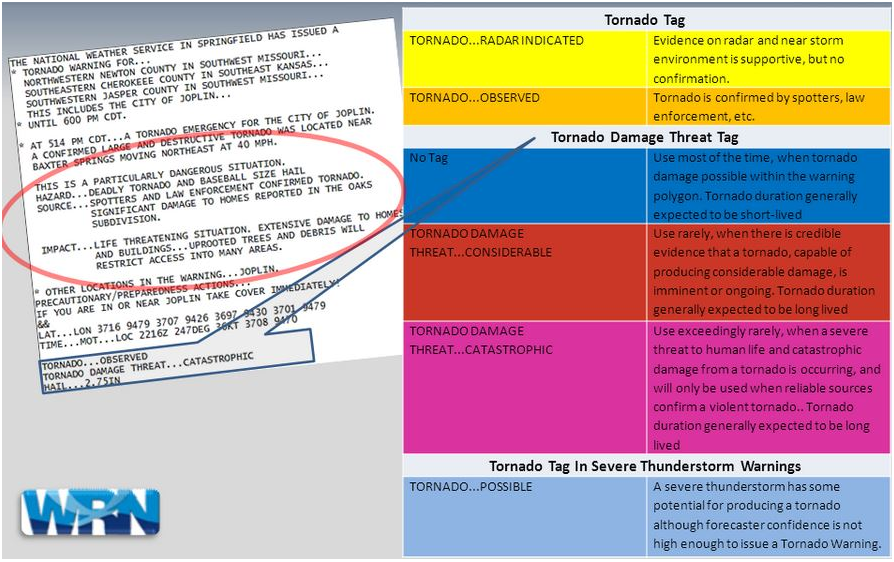 22
Impact-Based Warnings (Year 3)
Review of Warnings (Tornado):

“Base” Tornado Warning
Reason for Warning? “radar indicated rotation”
Also known as the “Source” triggering the Warning (3rd bullet)
Tag (bottom of warning)? “Tornado…Radar Indicated”
Tornado Damage Threat Tag? N/A
Example?
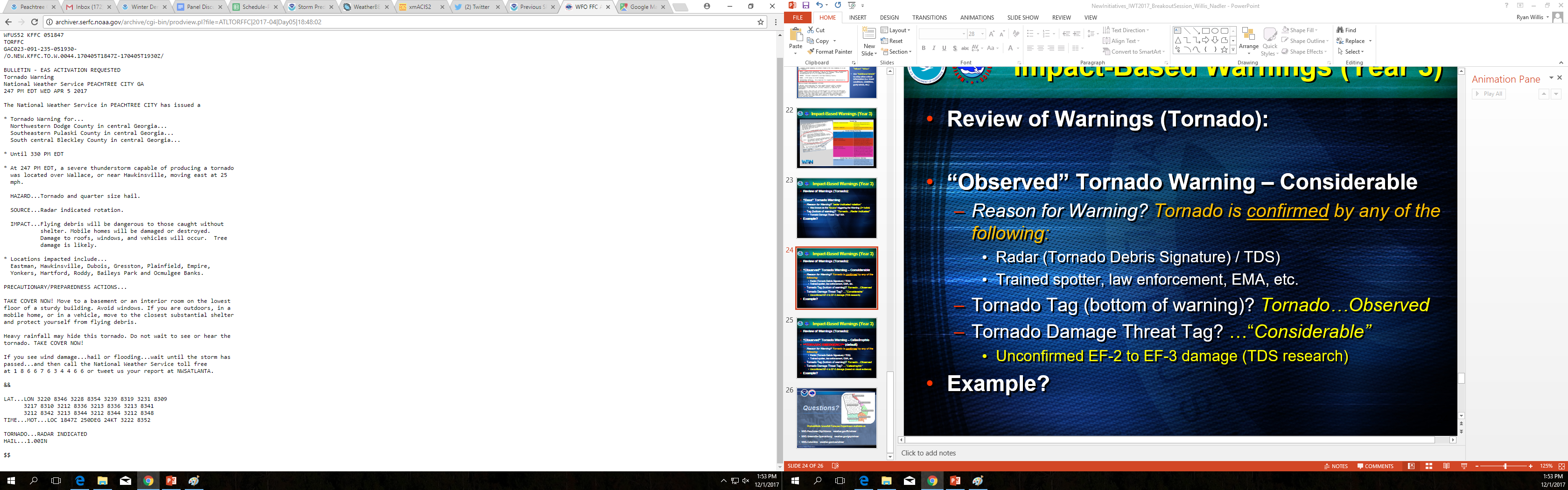 23
Impact-Based Warnings (Year 3)
Review of Warnings (Tornado):

“Observed” Tornado Warning – Considerable
Reason for Warning? Tornado is confirmed by any of the following:
Radar (Tornado Debris Signature) / TDS)
Trained spotter, law enforcement, EMA, etc. 
Tornado Tag (bottom of warning)? Tornado…Observed
Tornado Damage Threat Tag? …“Considerable”
Unconfirmed EF-2 to EF-3 damage (TDS research)
Example?
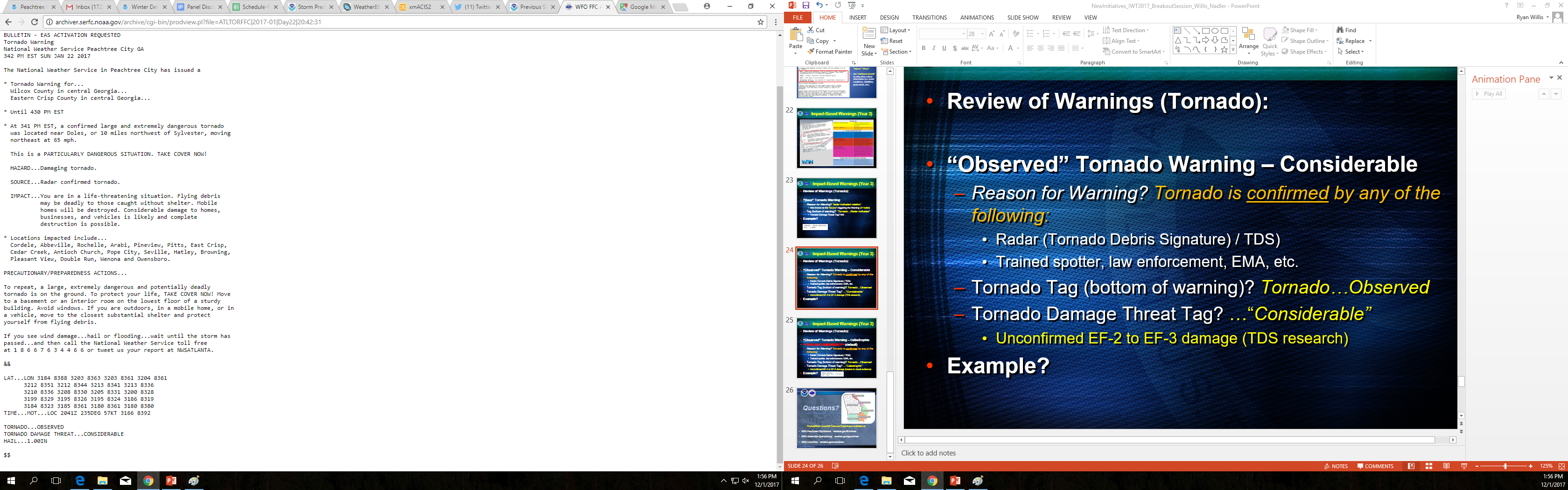 24
Impact-Based Warnings (Year 3)
Review of Warnings (Tornado):

“Observed” Tornado Warning – Catastrophic
**TORNADO EMERGENCY** (default)
Reason for Warning? Tornado is confirmed by any of the following:
Radar (Tornado Debris Signature) / TDS)
Trained spotter, law enforcement, EMA, etc. 
Tornado Tag (bottom of warning)? Tornado…Observed
Tornado Damage Threat Tag? …“Catastrophic”
Unconfirmed EF-4 to EF-5 damage (based on visual evidence)
Example?
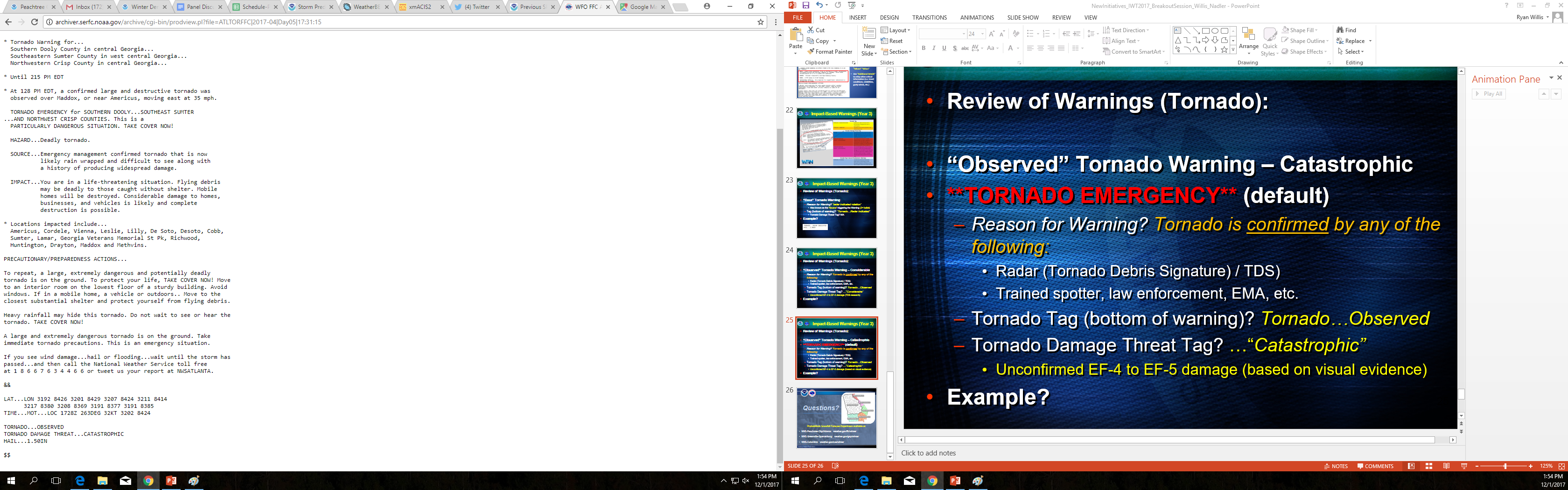 25
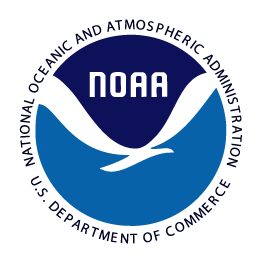 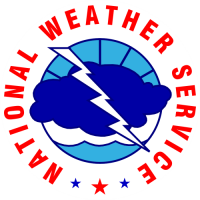 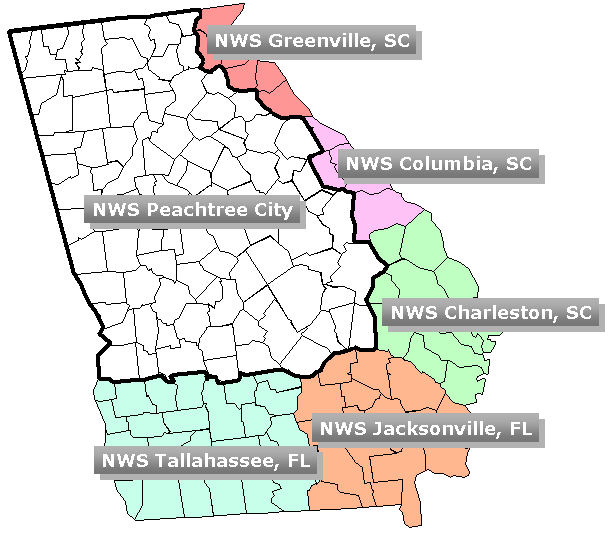 Questions?
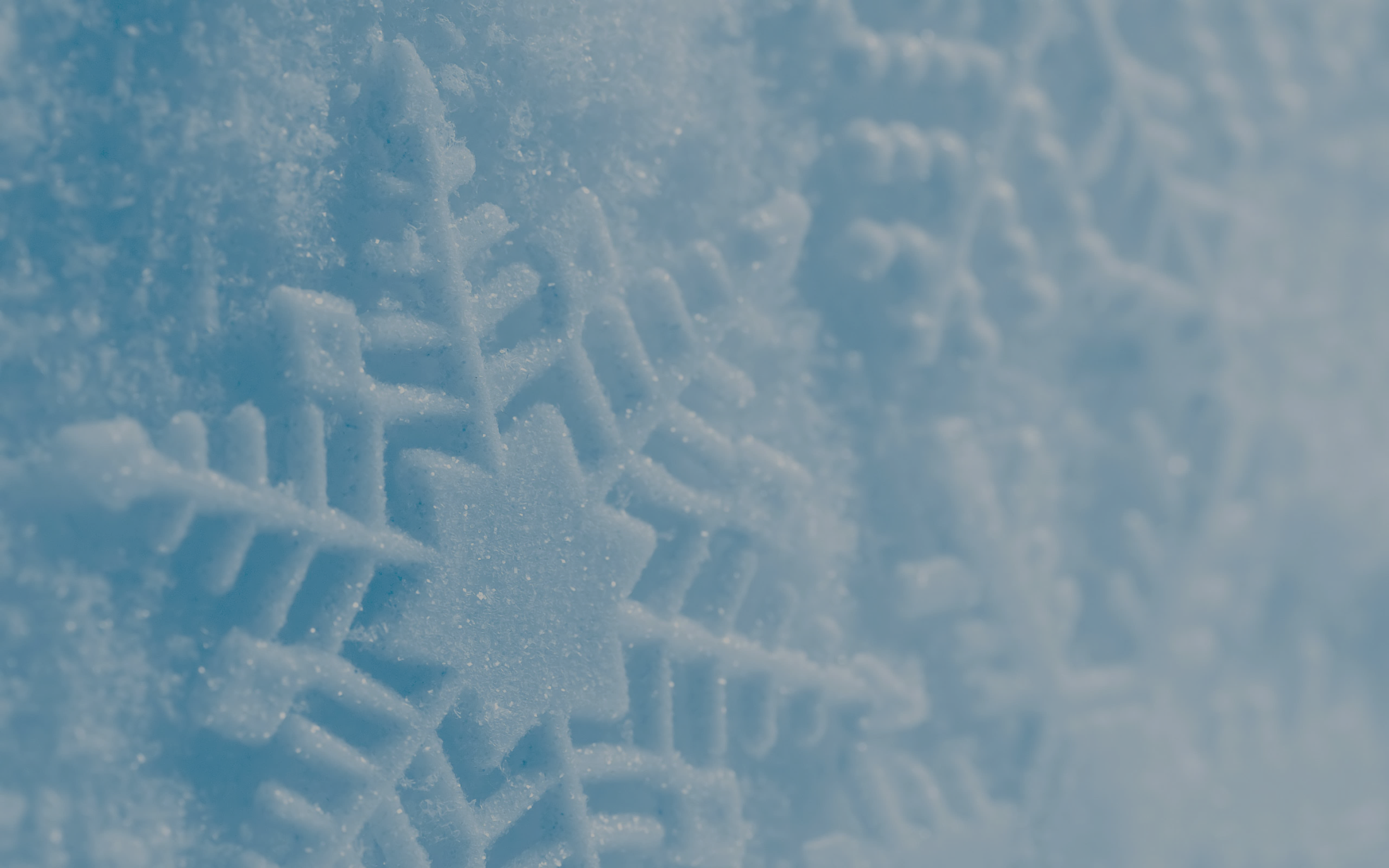 Title
Probabilistic Snowfall Forecast Experiment available at:

NWS Peachtree City/Atlanta:   weather.gov/ffc/winter 

NWS Greenville-Spartanburg:   weather.gov/gsp/winter

NWS Columbia:   weather.gov/cae/winter
[Speaker Notes: Intro Slide]